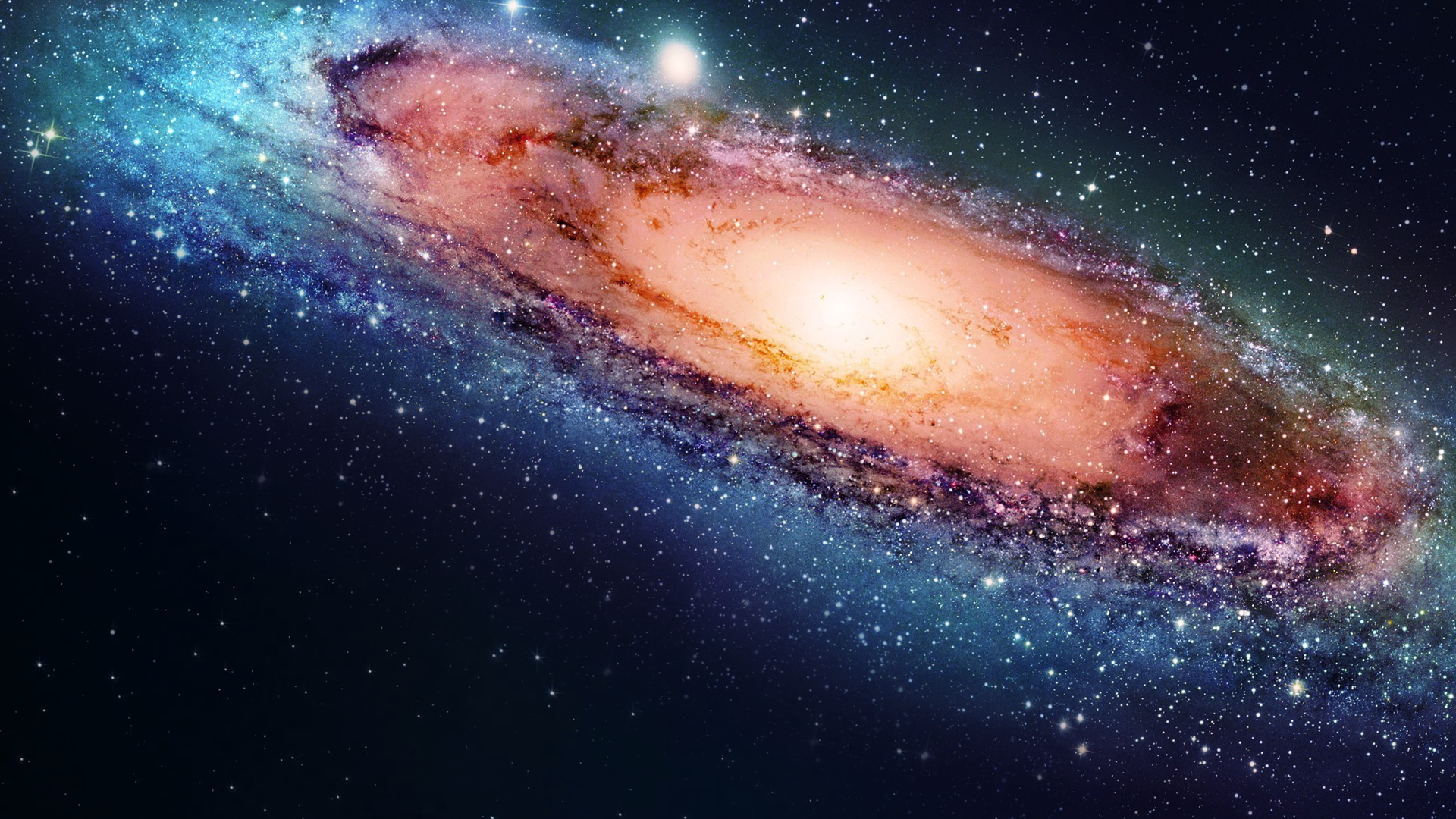 ІСТОРІЯ РОЗВИТКУ УЯВЛЕНЬ ПРО ВСЕСВІТ. ПОХОДЖЕННЯ Й ЕВОЛЮЦІЯ ВСЕСВІТУ
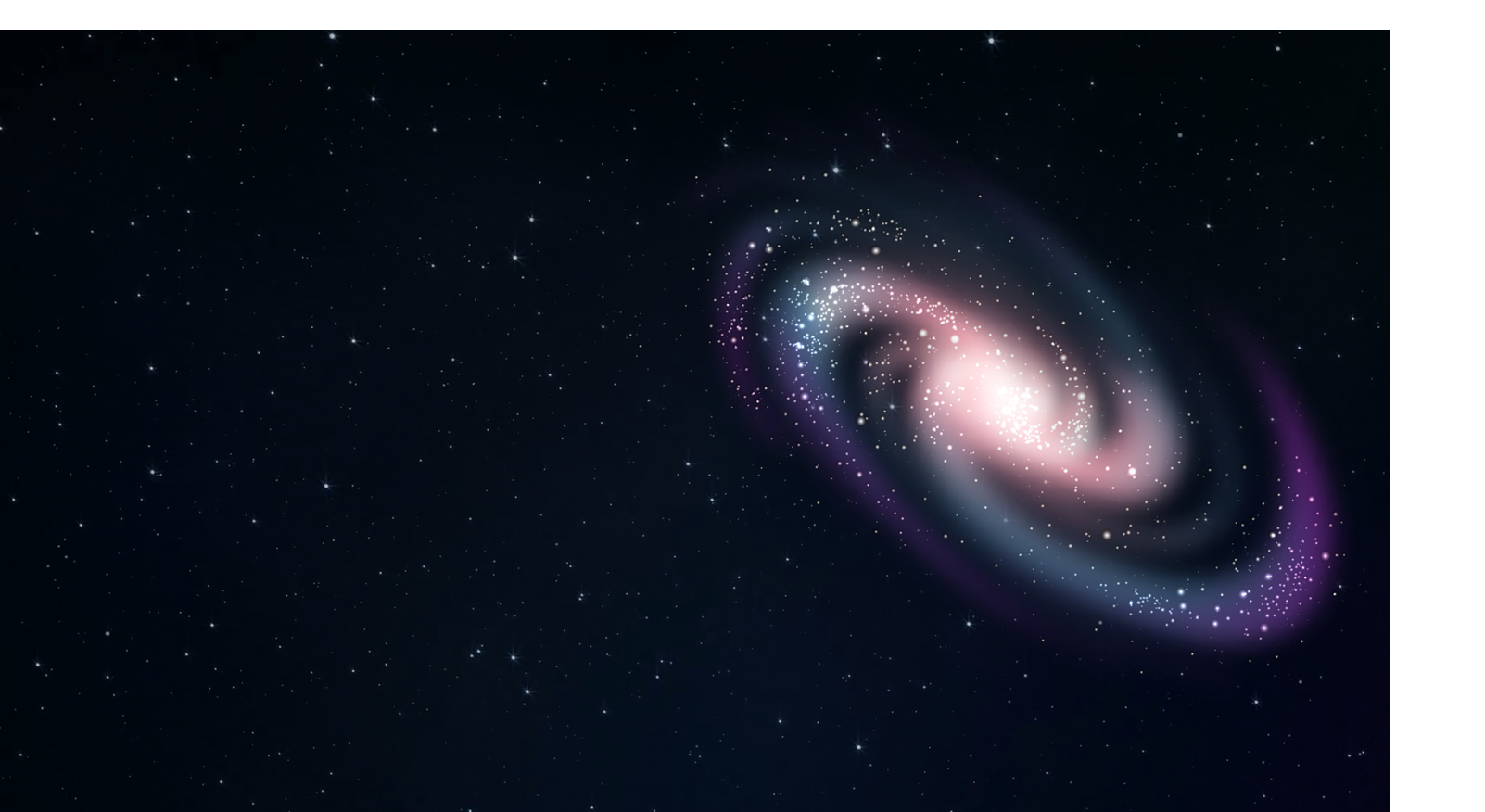 Згадаймо головне
1. Що є предметом вивчення космології?
2. Сформулюйте космологічний принцип?
3. Яку модель Всесвіту було запропоновано для розв’яання фотометричного парадоксу? 
Чи справедливою є дана модель?
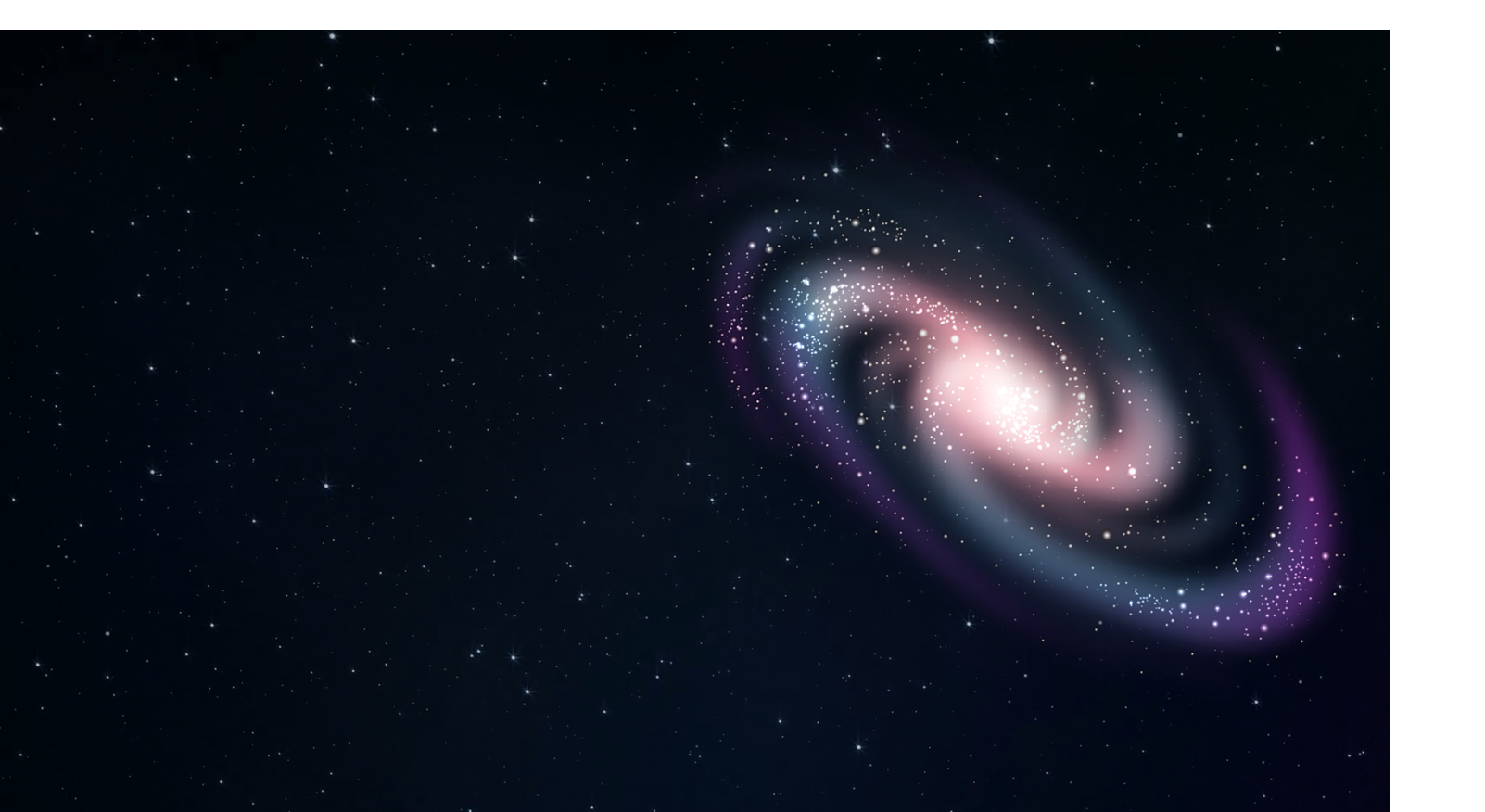 Згадаймо головне
4. Який вік Всесвіту?
5. Як утворився наш Всесвіт?
6. Що чекає Всесвіт у майбутньому?
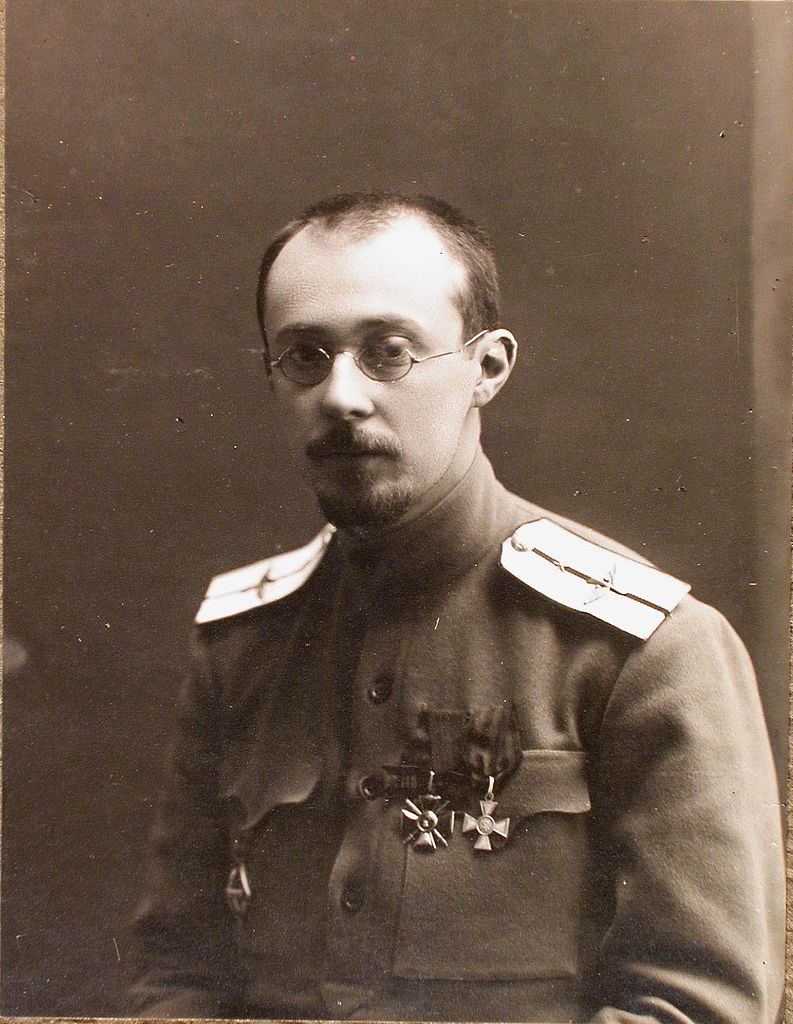 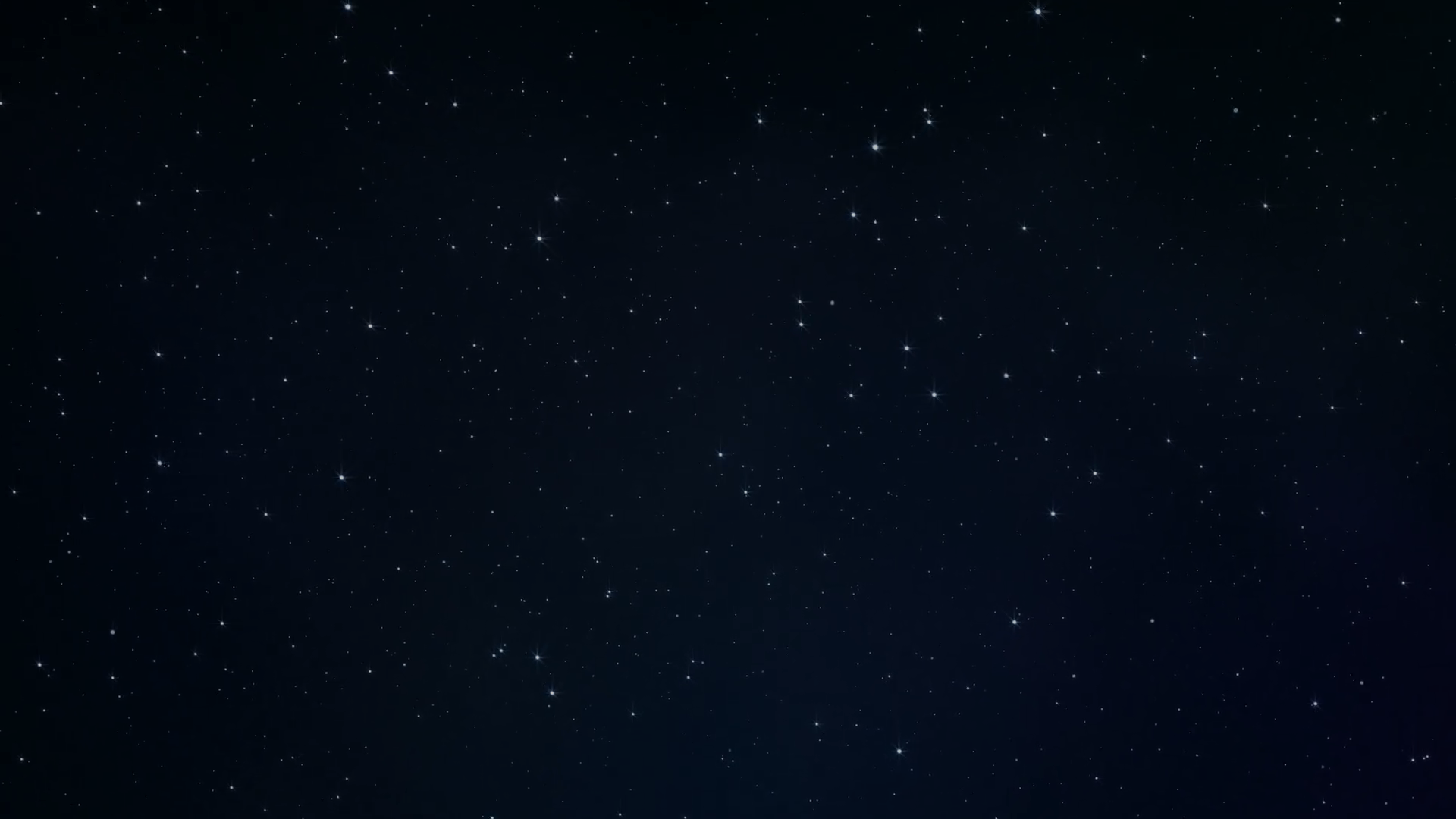 Модель «Гарячого» Всесвіту
Всесвіт не є стаціонарним і на даному етапі повинен розширюватися
1929 р. Е. Габбл підтвердив цей факт
В минулому, сусідні об’єкти Всесвіту знаходилися ближче
О. Фрідман
(1888-1925)
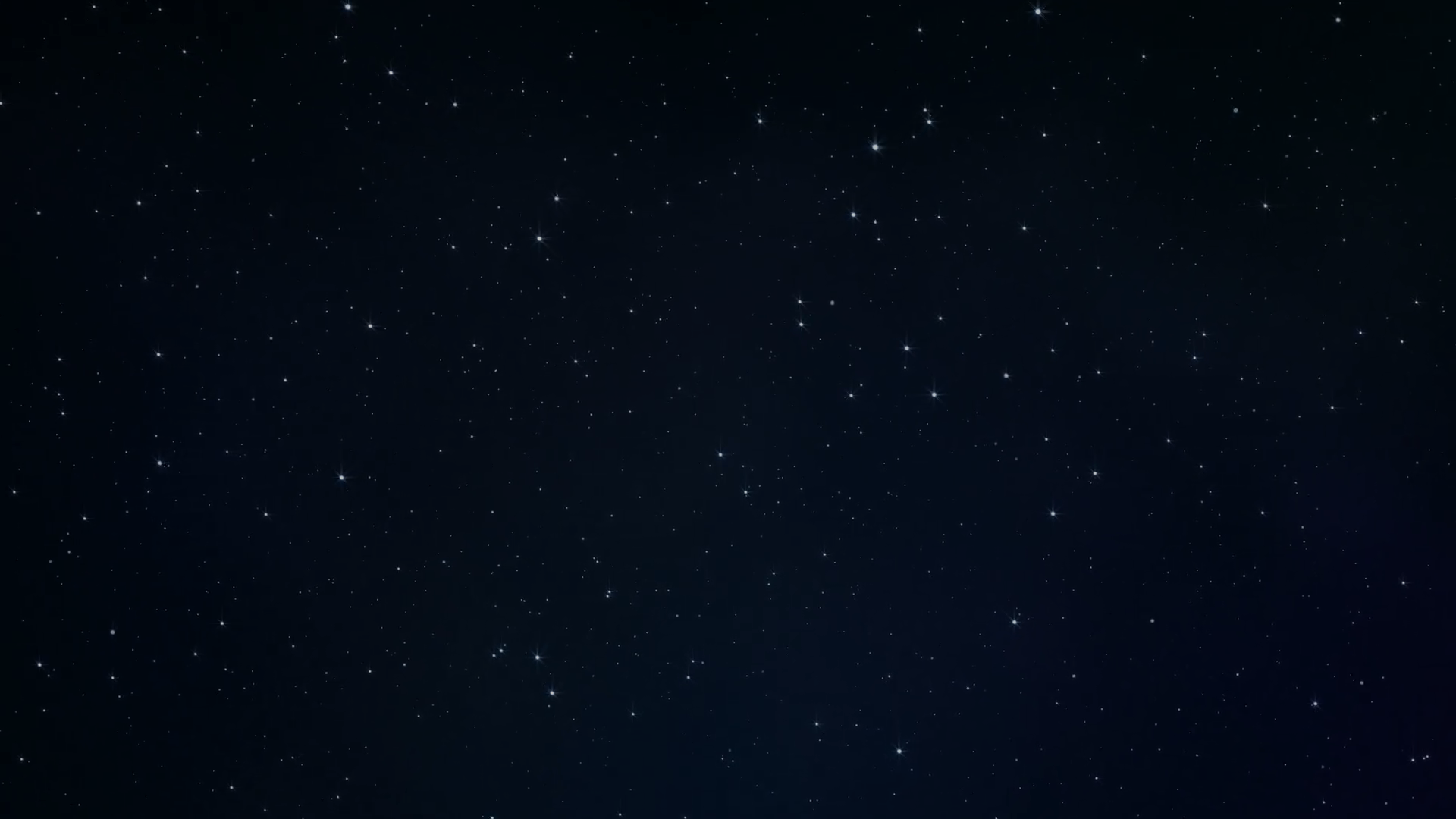 Модель «Гарячого» Всесвіту
СИНГУЛЯРНІСТЬ - момент часу, коли відстань між сусідніми об’єктами Всесвіту, рівна нулю
“Особливий” стан, коли
вся надгаряча космічна матерія зібрана в точку
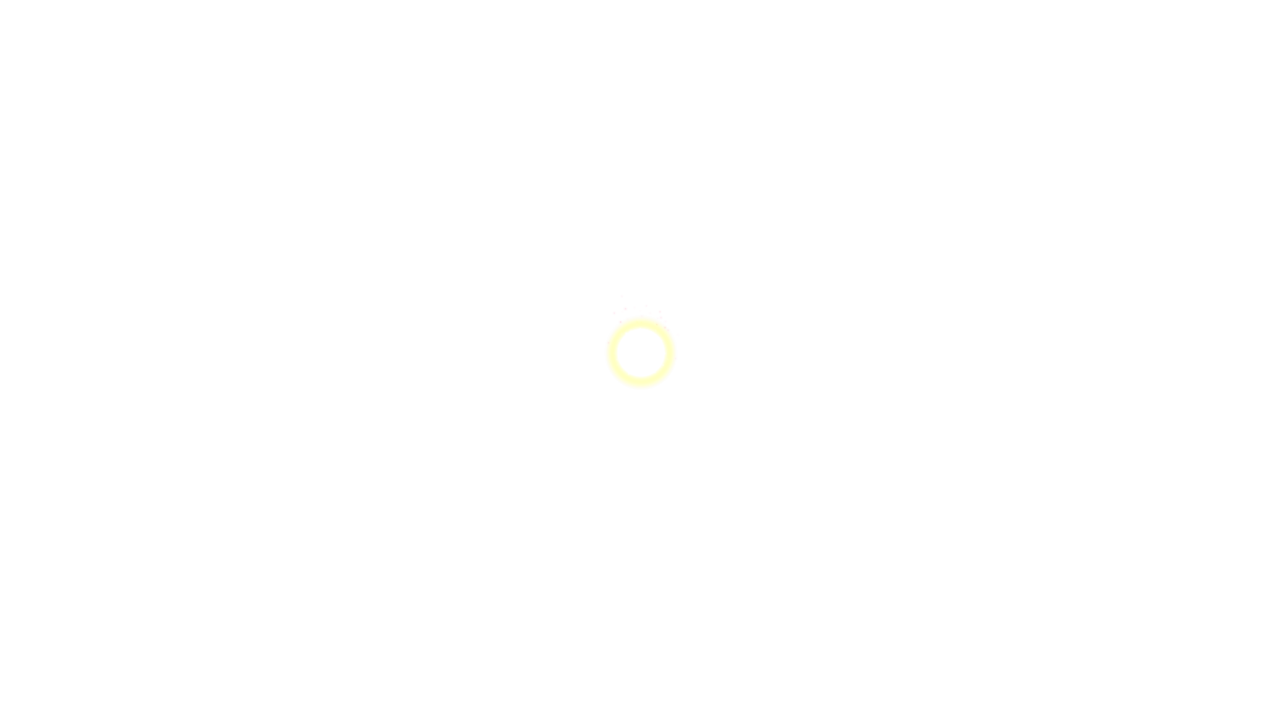 Нескінченно малий об’єм
Нескінченно велика температура, густина
Вік Всесвіту – час, що минув від моменту існування нескінченно великої густини
Всі сучасні закони фізики втрачають свою дію
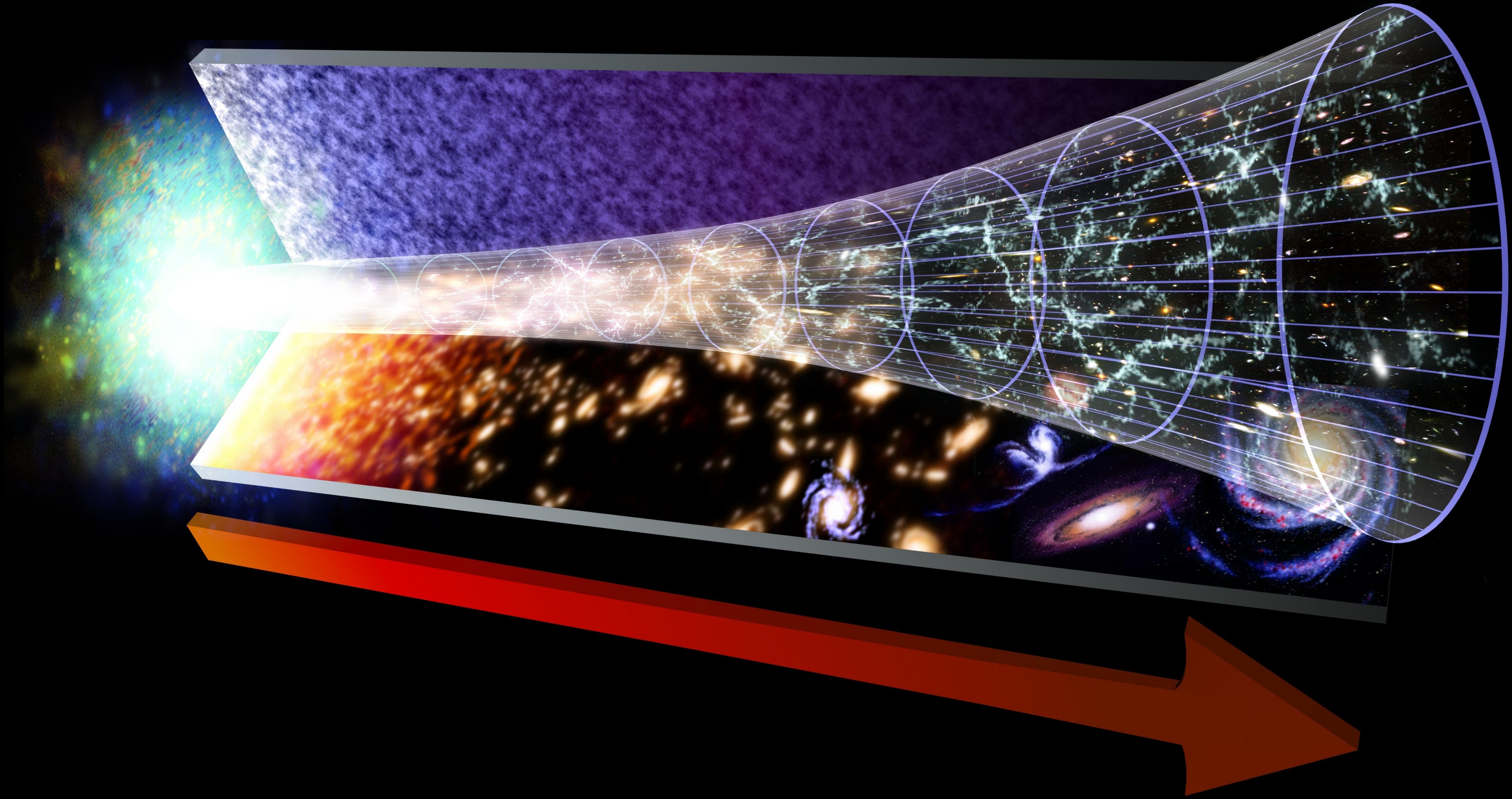 Великий вибух
ВЕЛИКИЙ ВИБУХ - процес переходу космічної матерії з “точкового” стану на стадію розширення
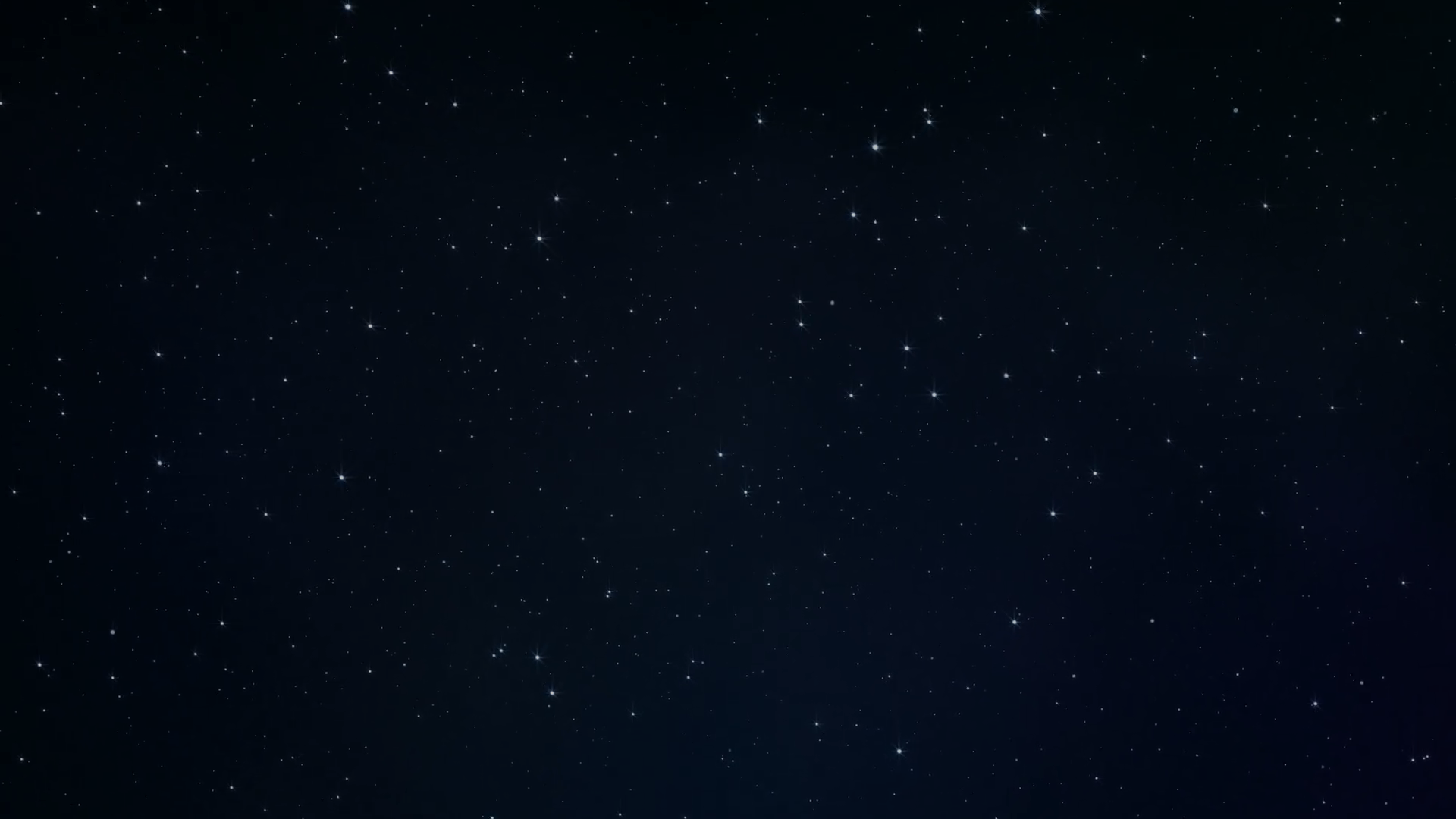 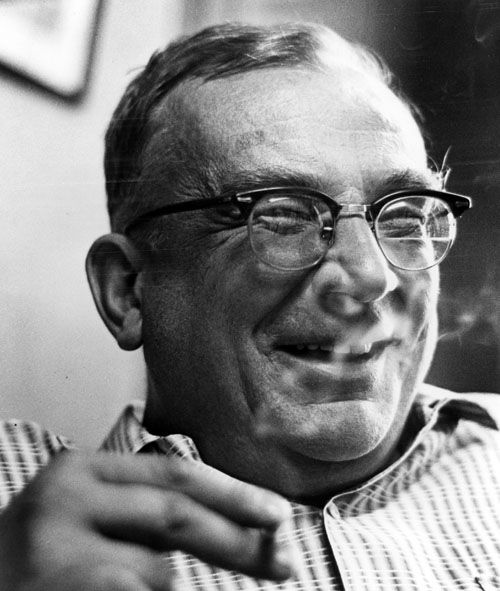 Великий вибух
1949 р. вперше висунув таку модель
Розміри Всесвіту у сингулярній точці були меншими за 10-33 см
У його моделі, температура Всесвіту після Вибуху почала знижуватися
Г. Гамов
(1904-1968)
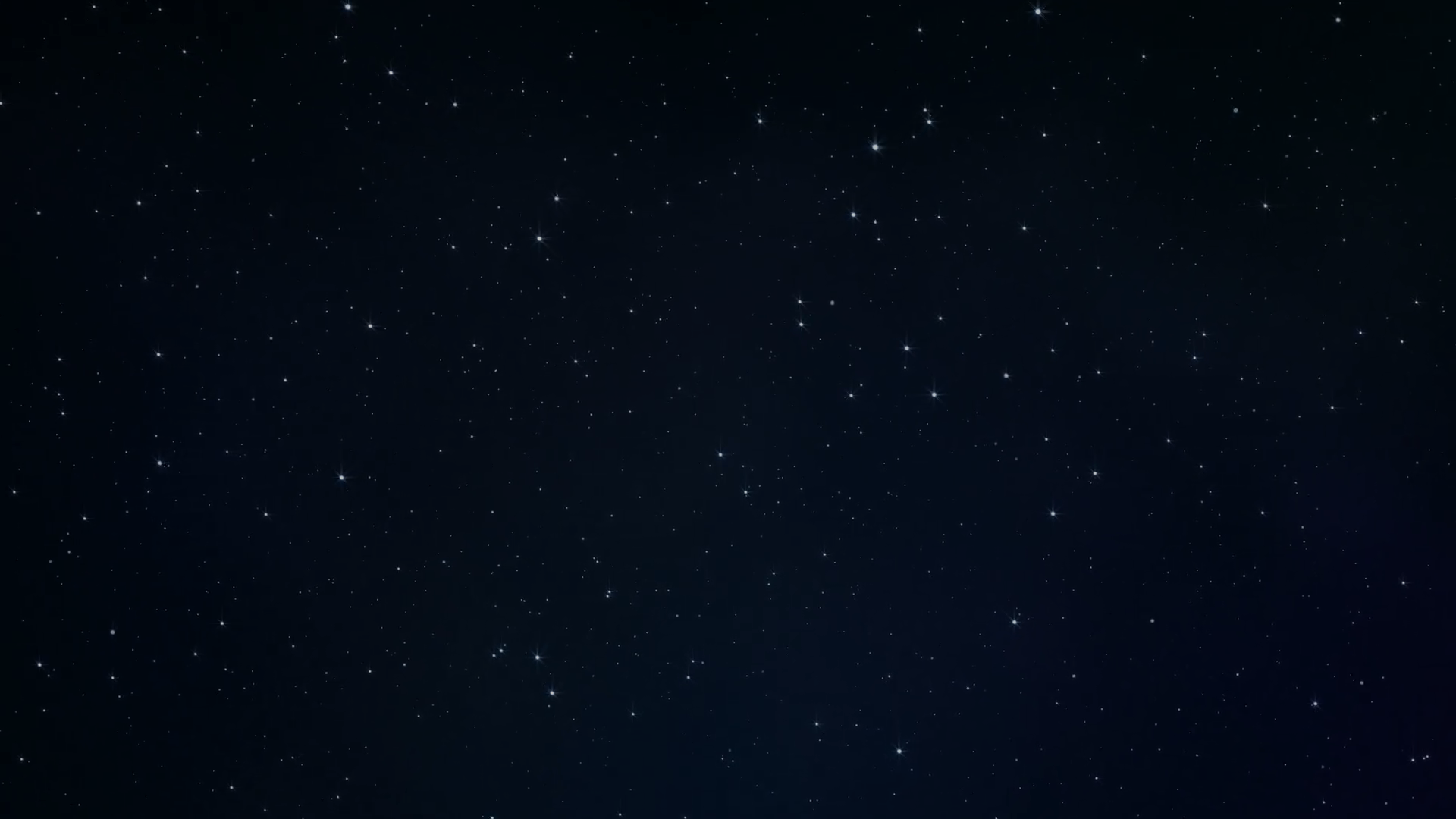 Вік Всесвіту
Час, що минув від Великого вибуху
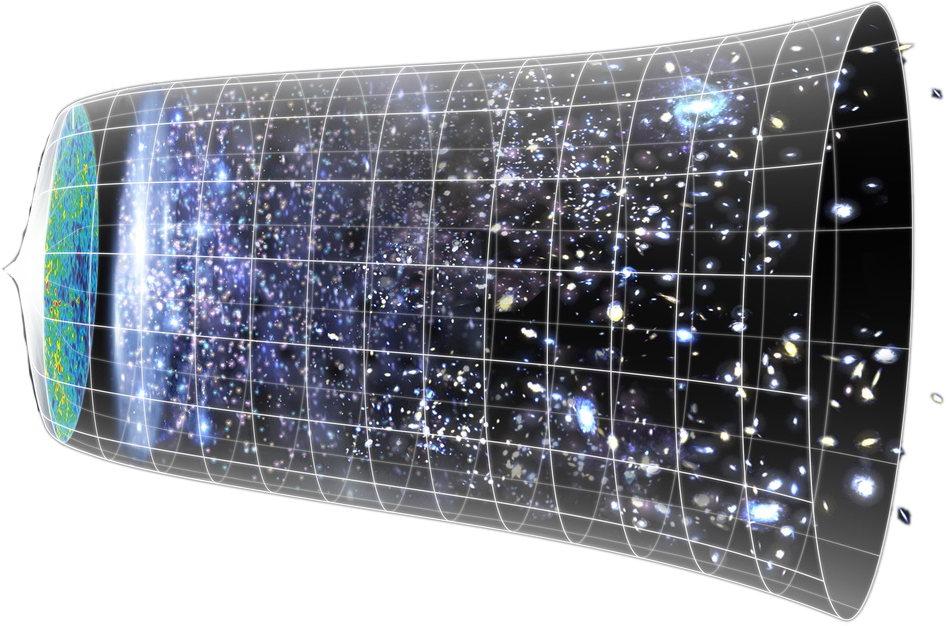 T=1/Н,
Т - вік Всесвіту,
Н – стала Габбла,
 Н = 70 км/(с • Мпк),
Т = 13,75 ± 0,11 млрд. років
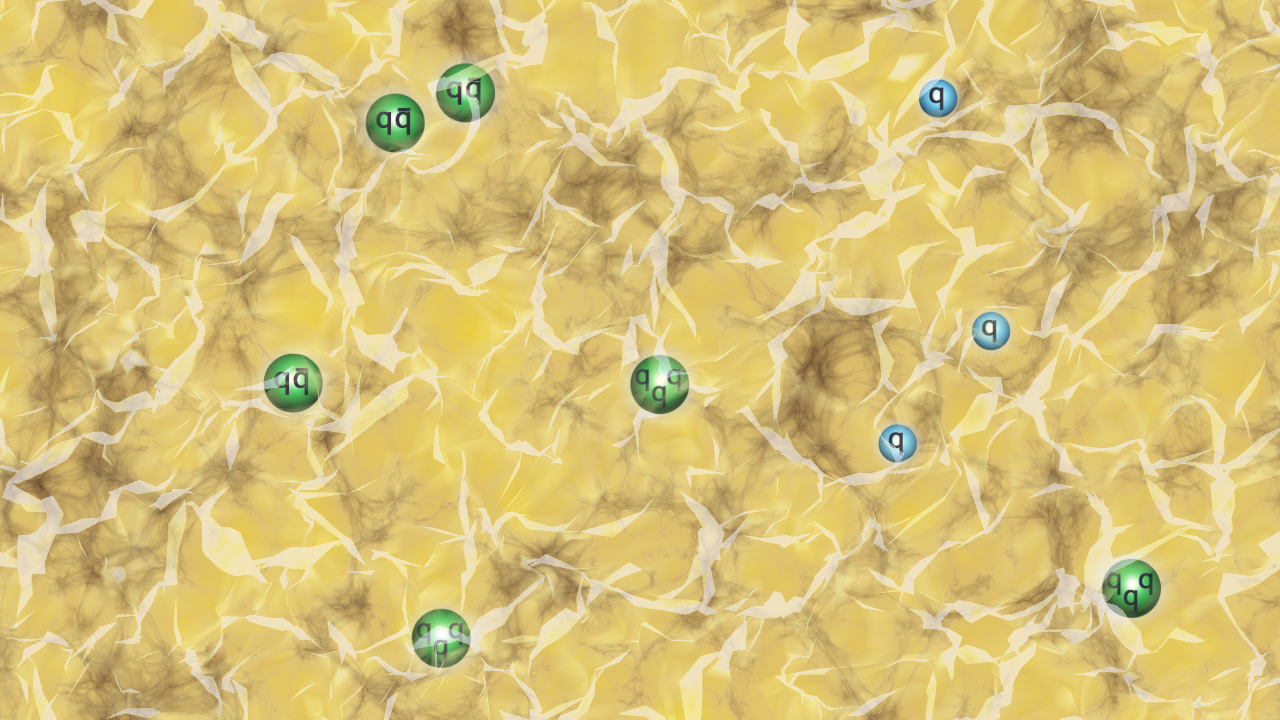 10-43с  відділення сил гравітації
10-43 с - 10-35 с відбулося стрімке розширення Всесвіту ( до розміру апельсина) і його охолодження
Фізичний або квантовий вакуум – стан матерії, з необмеженою кількістю енергії, від’ємним тиском
10-32 с  відділення сильної взаємодії
Анігіляція частинок, заповнення Всесвіту випромінюванням
10-7 с, розділення електромагнітної та слабкої взаємодії
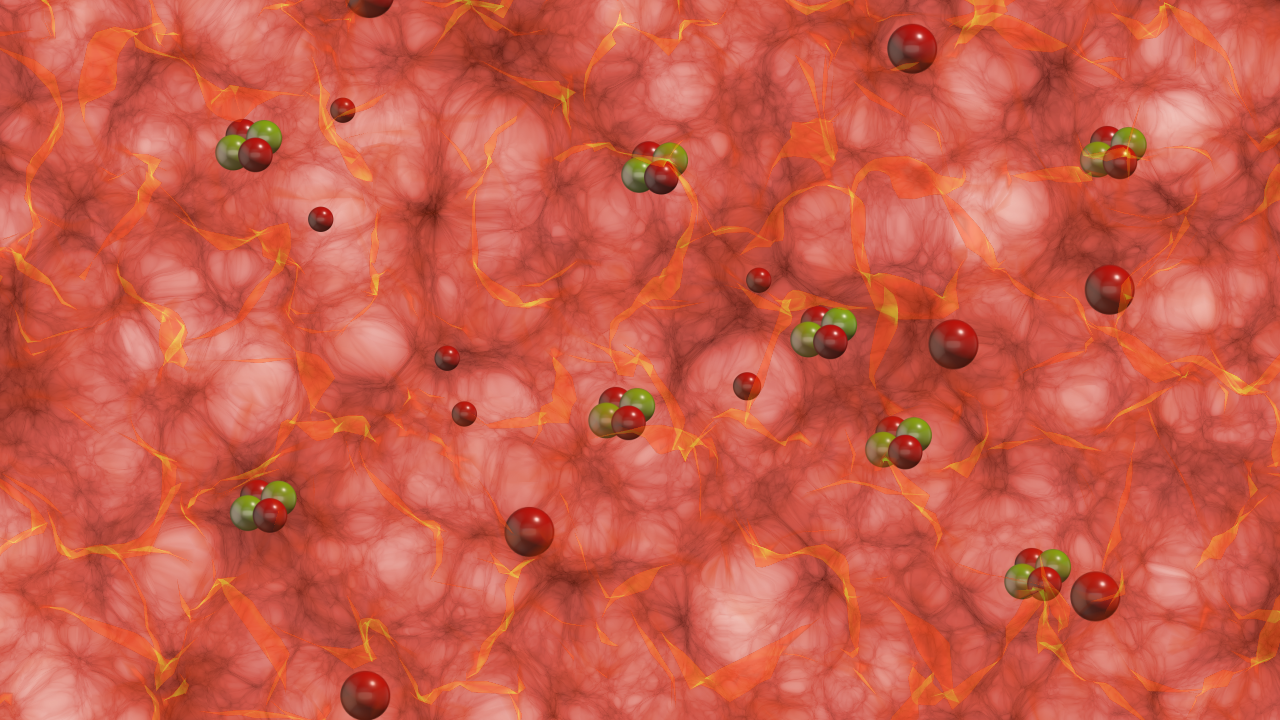 Лептонна ера
У процесі народження Всесвіту утворилося більше частинок, ніж античастинок, і через 10 с після початку Великого Вибуху випромінювання вже переважало над речовиною (1 частинка речовини на 106 квантів випромінювання);
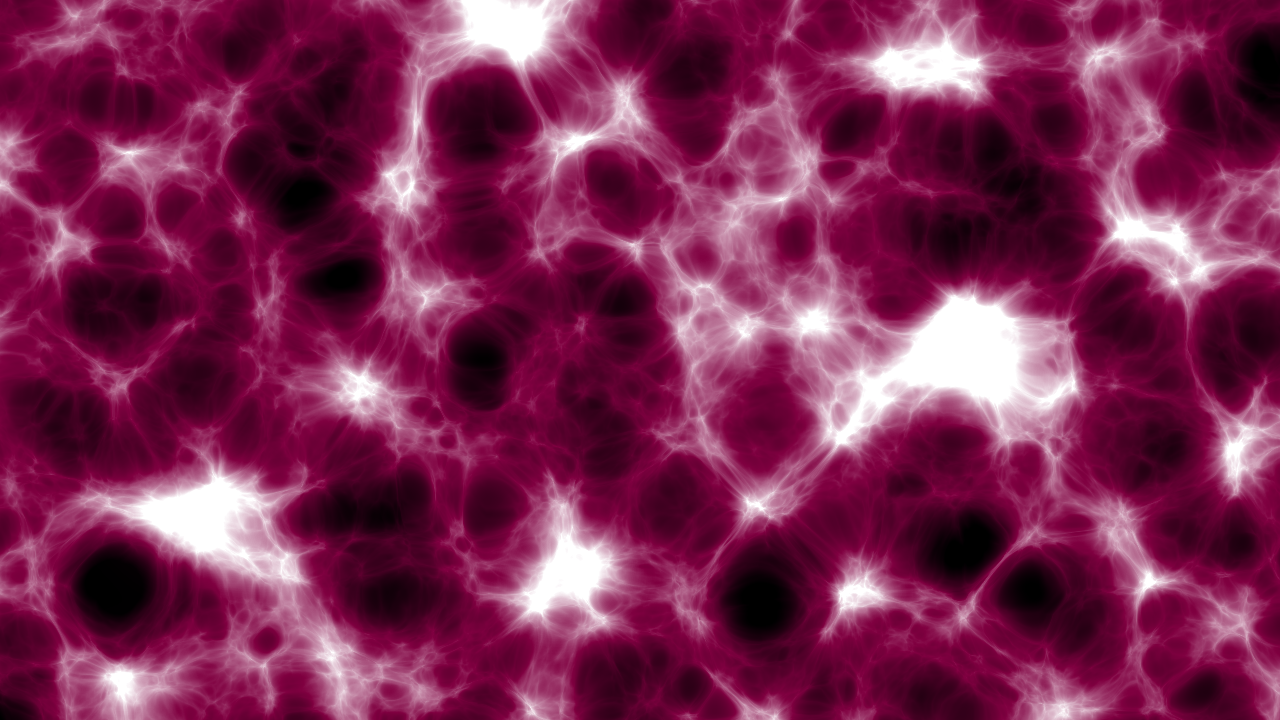 Ера випромінювання
300 c, Кінець ери випромінювання
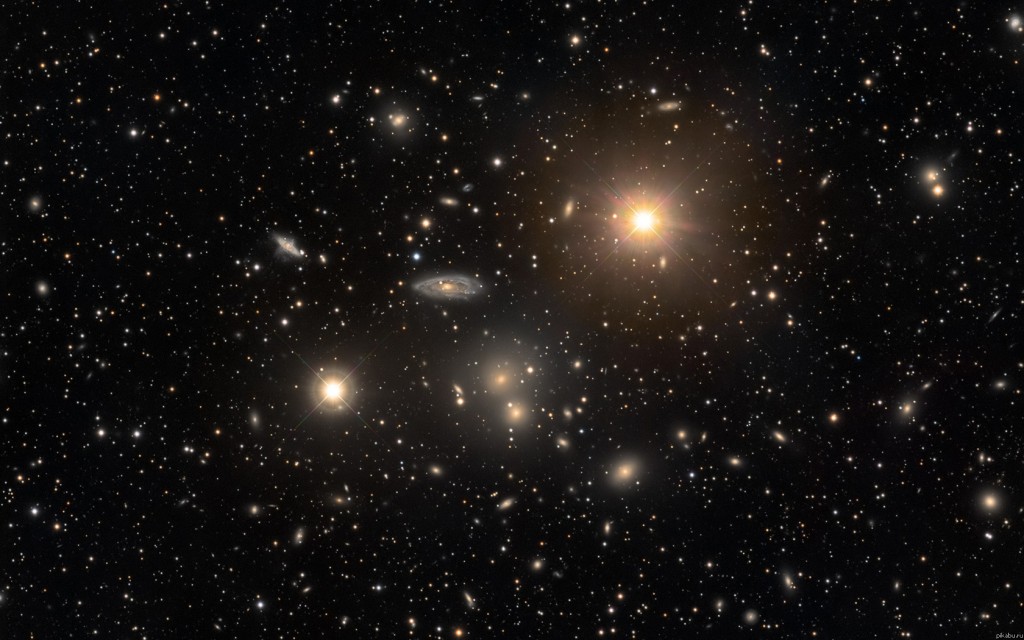 Ера речовини
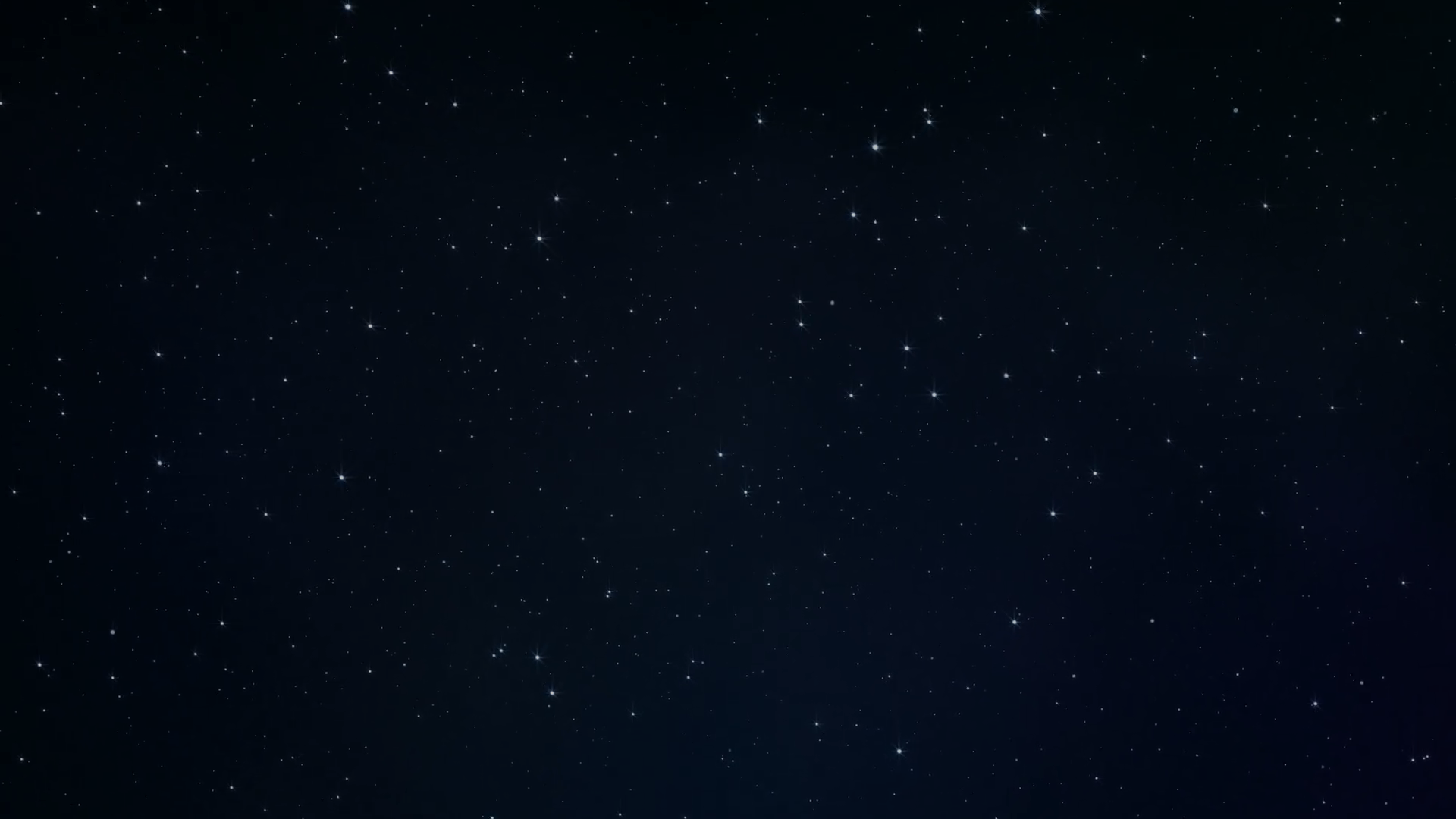 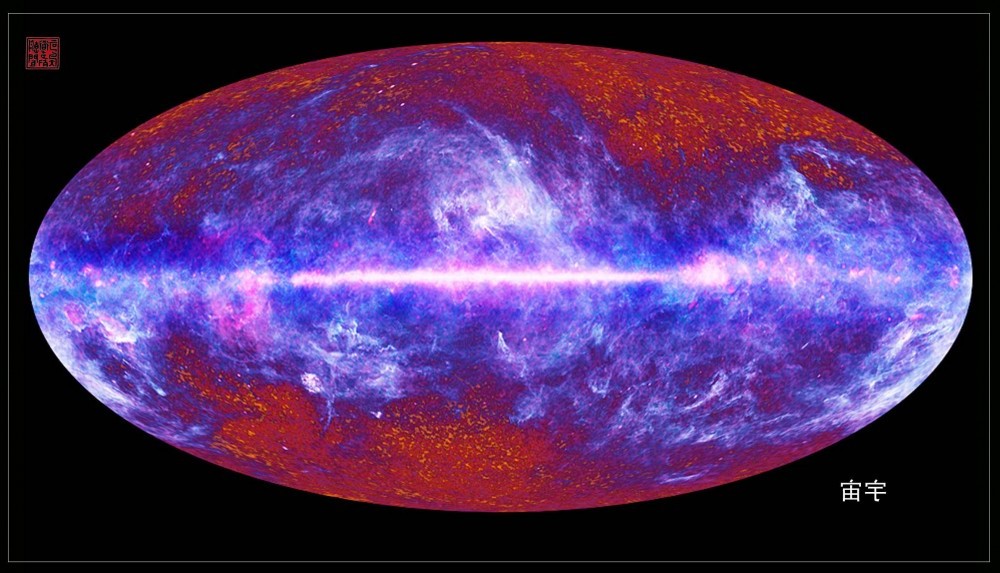 Реліктове випромінювання
космічне випромінювання, яке виникло на ранніх стадіях утворення Всесвіту і існує у вигляді радіохвиль, що йдуть на Землю з різних ділянок, незалежно від доби, пори року
Потужне випромінювання, що утворилося після Великого вибуху, з часом мало розсіятися, охолонути й рівномірно заповнити весь Всесвіт, що розширюється
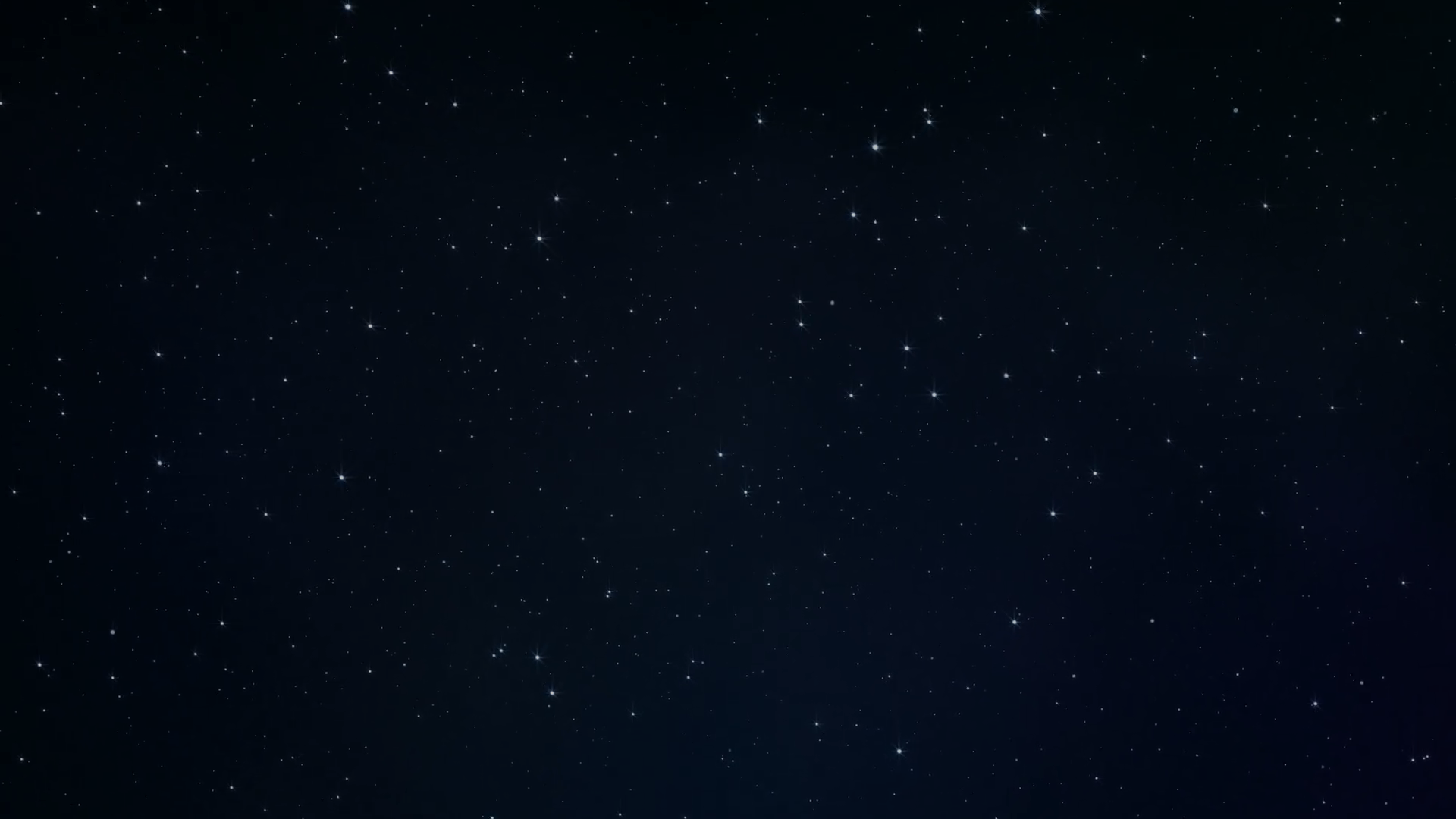 Реліктове випромінювання
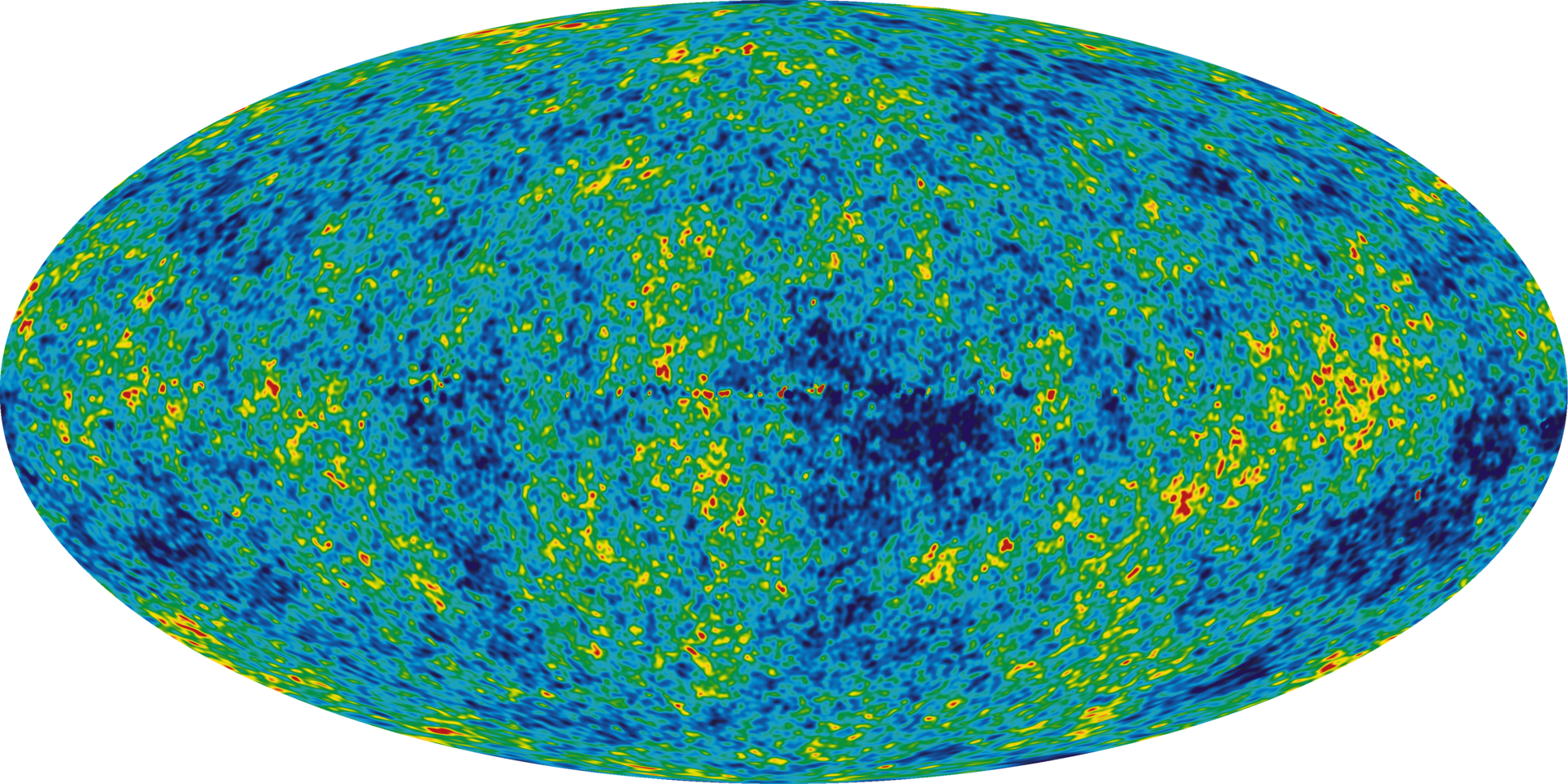 1965 р. - дане випромінювання було зафіксоване у мікрохвильовому фоні, температурою приблизно 2,7 К
Дане випромінювання однаково надходить з усіх напрямків
Панорама анізотропії реліктового випромінювання
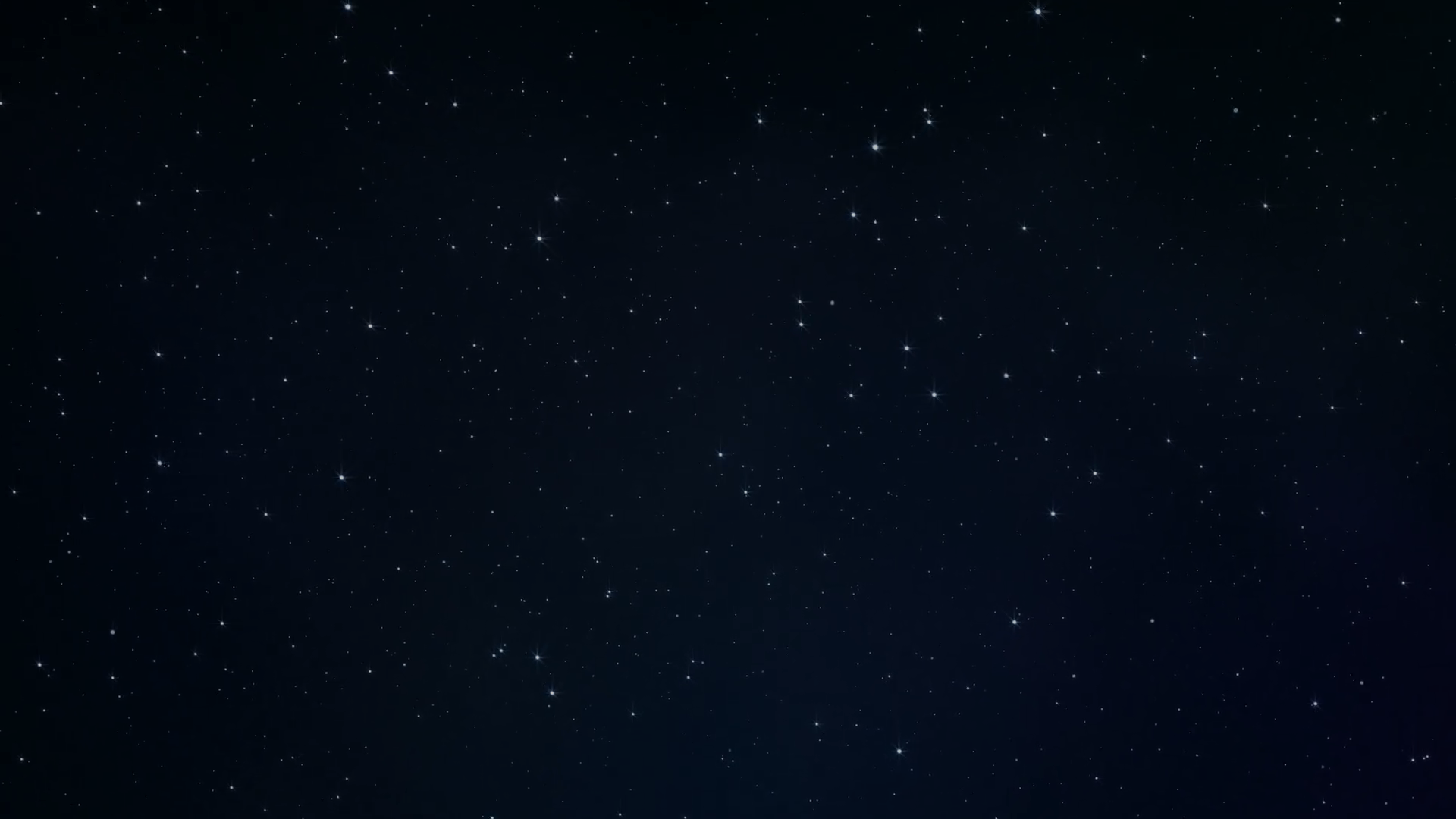 Докази теорії Великого Вибуху
Найпоширенішим хімічним елементом у Всесвіті є гідроген (70 %), йому поступаються по черзі: гелій, оксиген, карбон, нітроген
Ізотропність і однорідність простору у великих масштабах
Наявність неоднорідностей у невеликих масштабах, як наслідок флуктуацій щільності речовини на початковому етапі народження Всесвіту
Співвідношення між кількістю фотонів і окремих атомів у Всесвіті
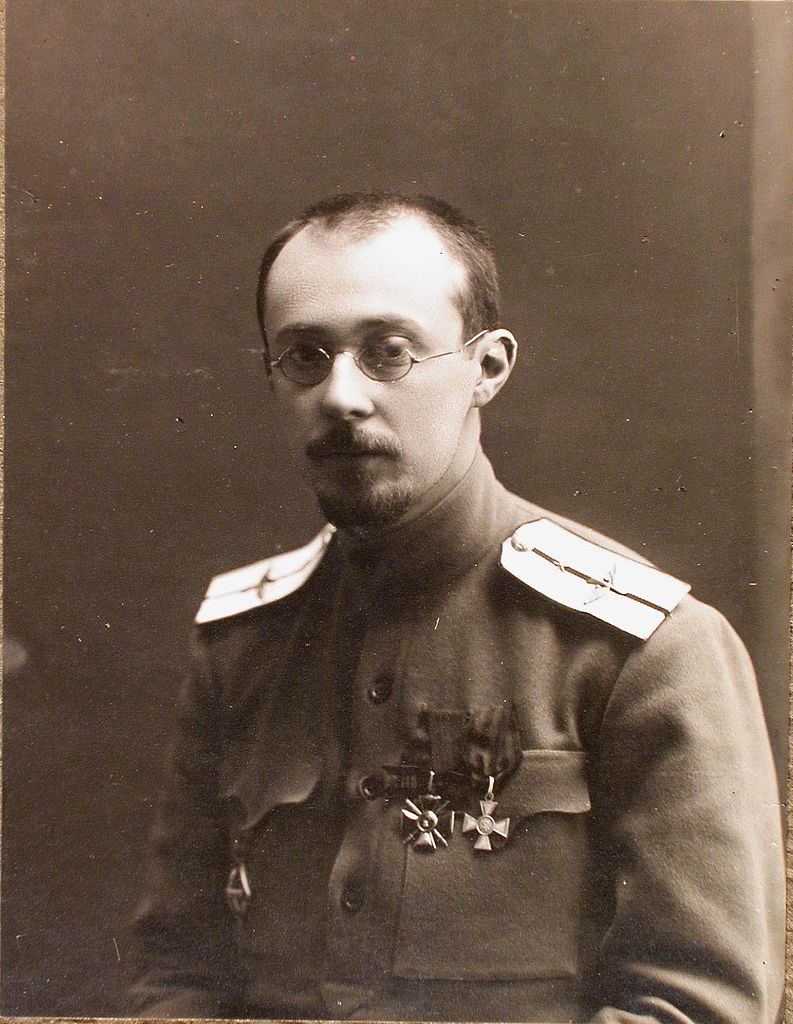 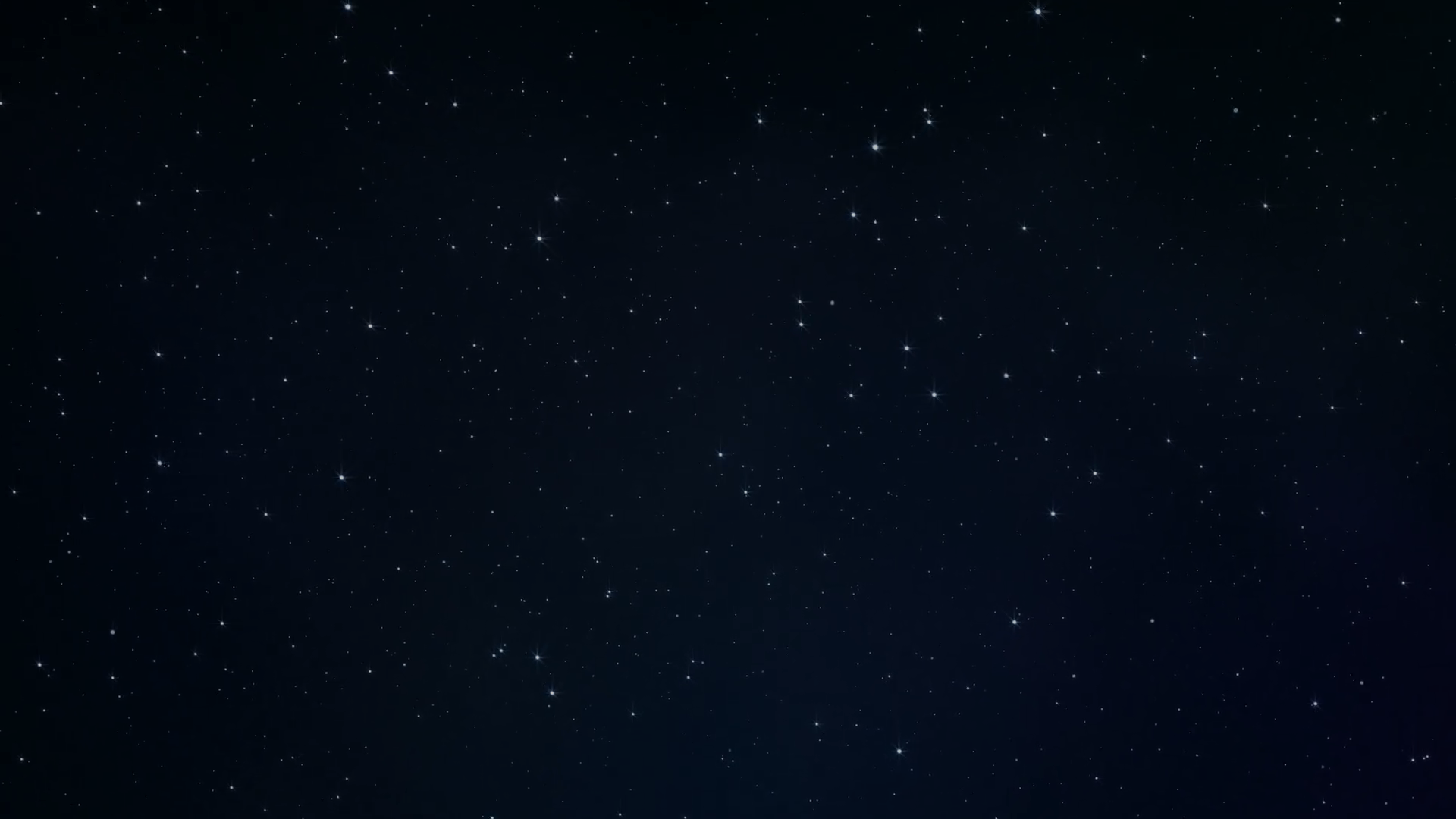 Подальша доля Всесвіту
Майбутнє залежить від густини речовини, яка заповнює Всесвіт
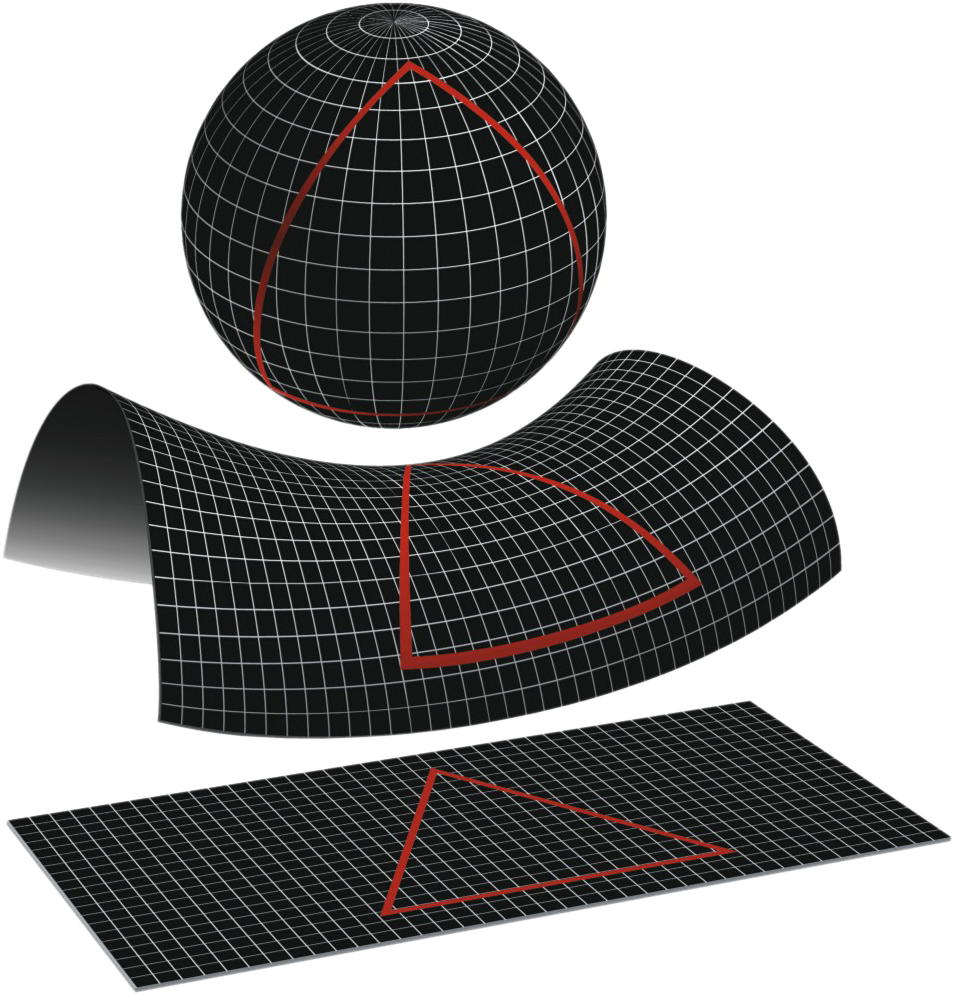 О. Фрідман
(1888-1925)
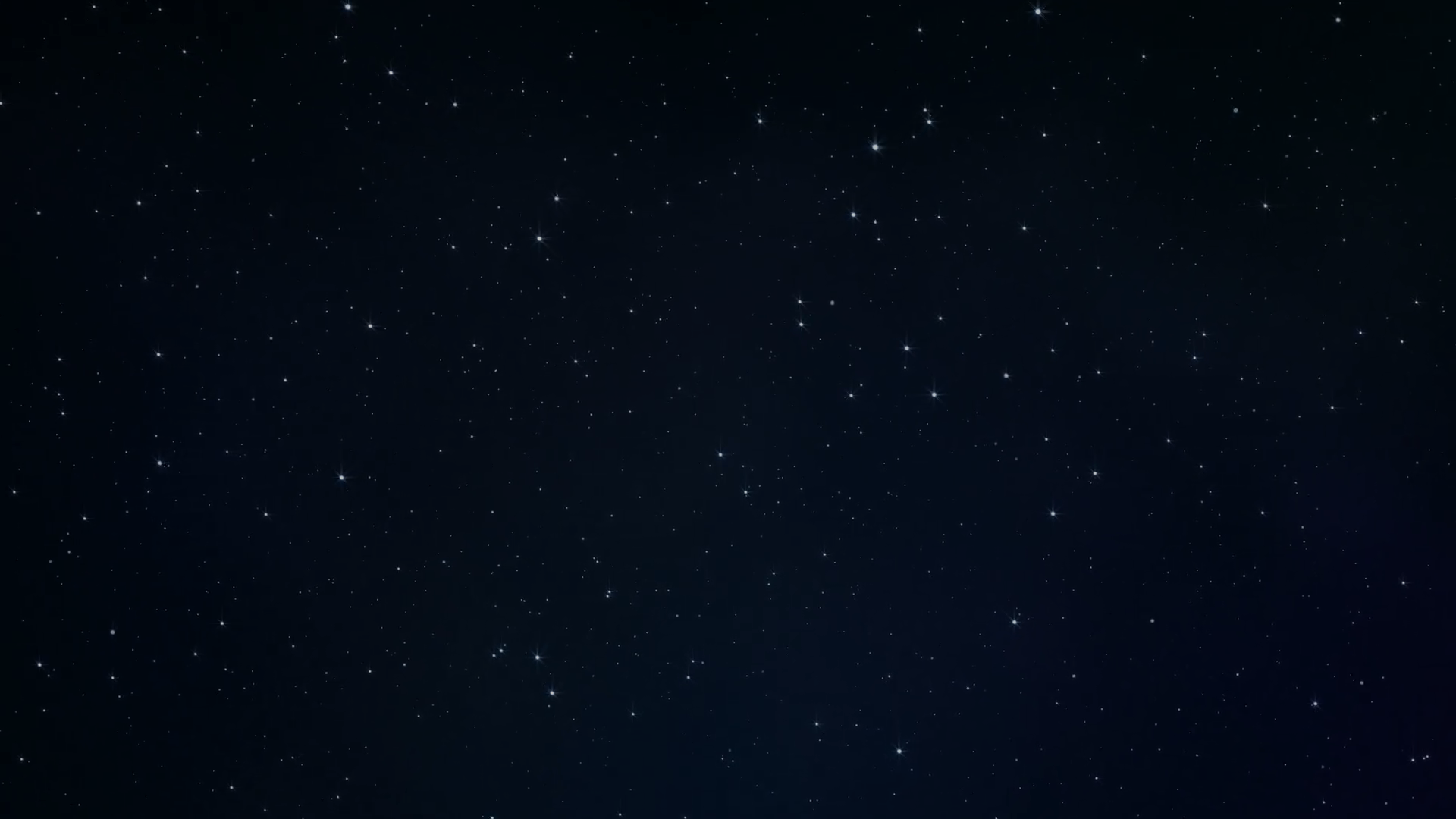 Подальша доля Всесвіту
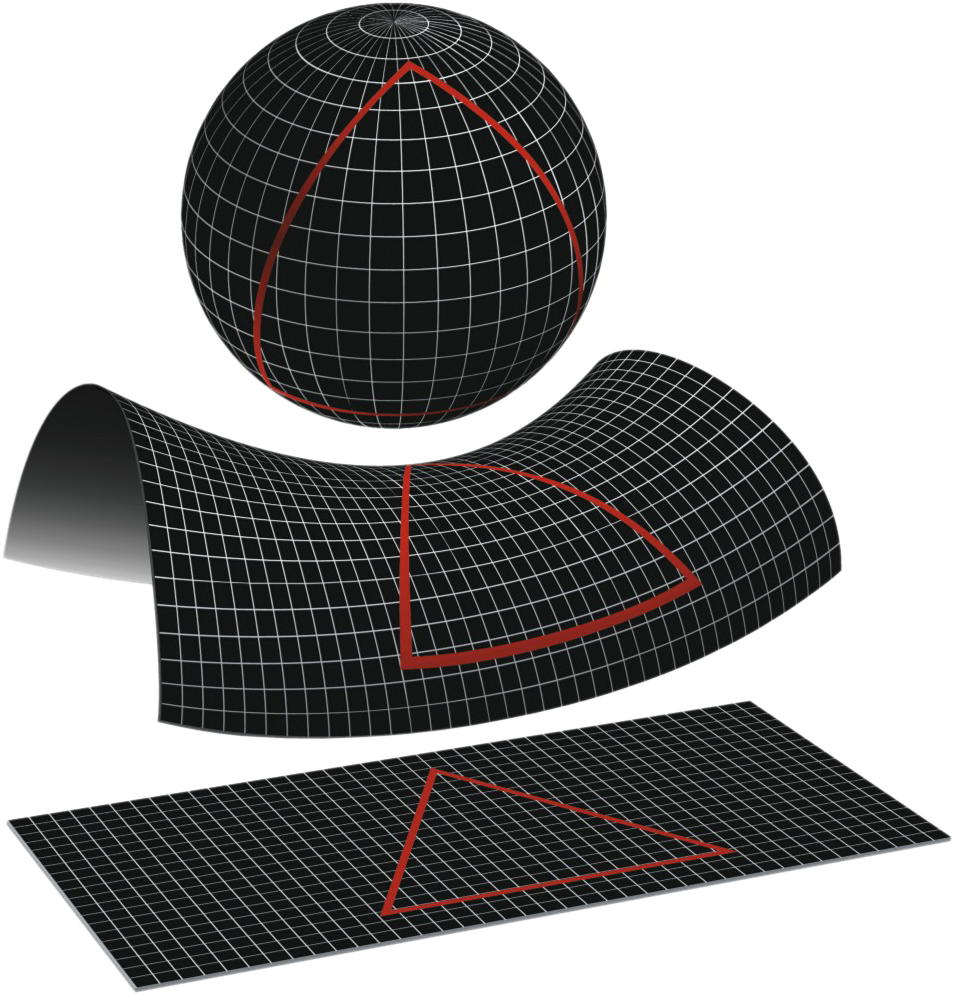 Критична густина - залежить від сталої Габбла
Моделі нестаціонарного Всесвіту
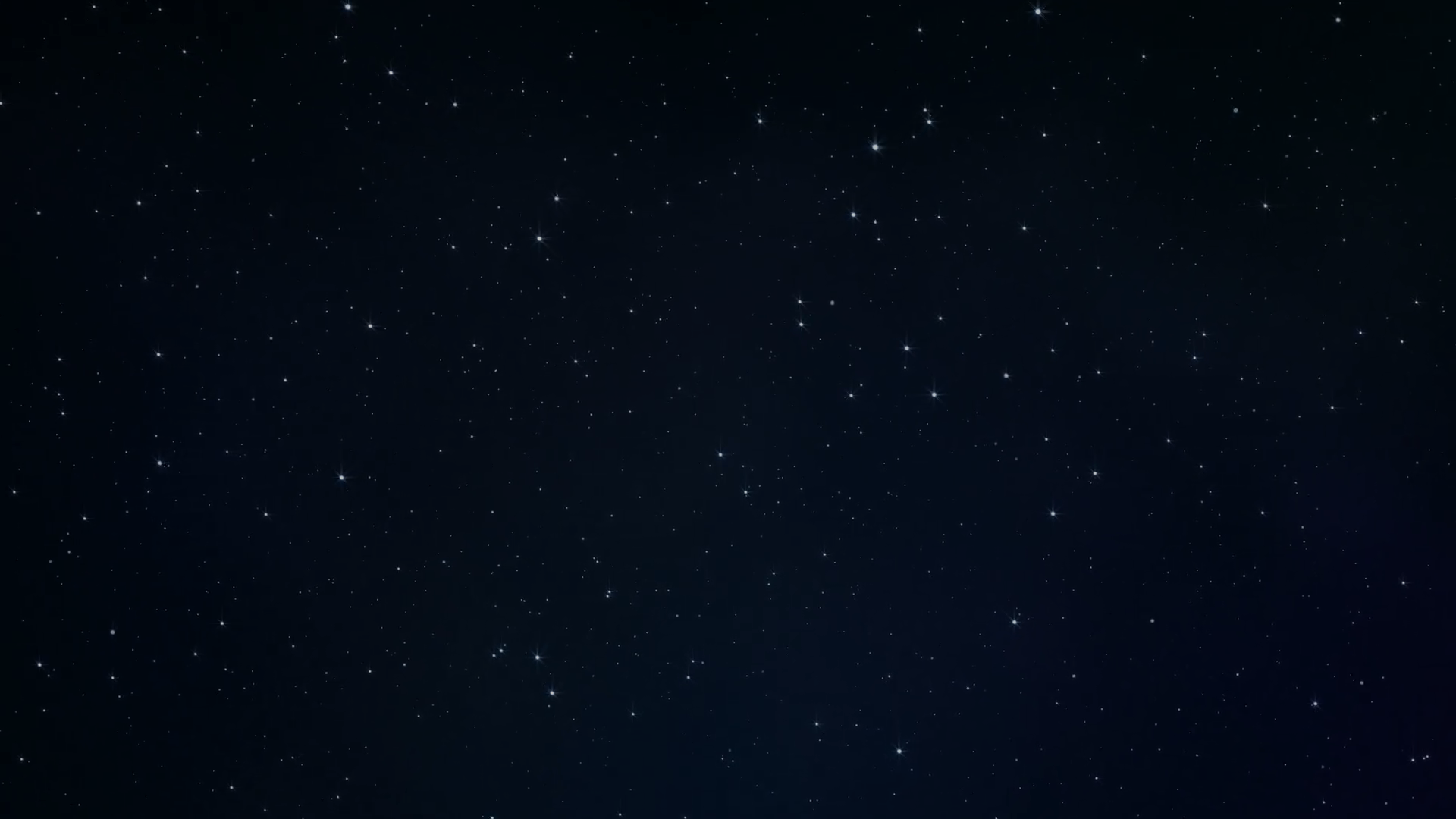 Плоский Всесвіт зі стабільним розширенням
Закритий (Пульсуючий) Всесвіт
Відкритий Всесвіт з прискореним розширенням
Масштаб Всесвіту
Масштаб Всесвіту
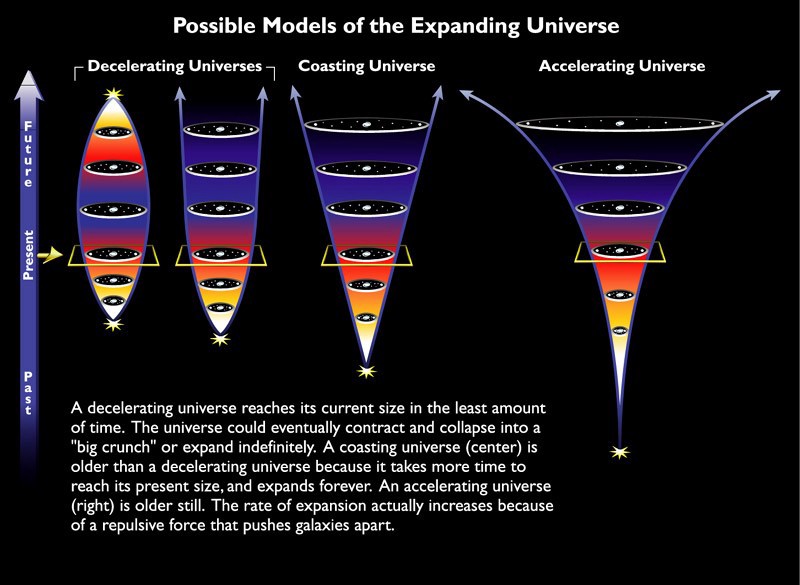 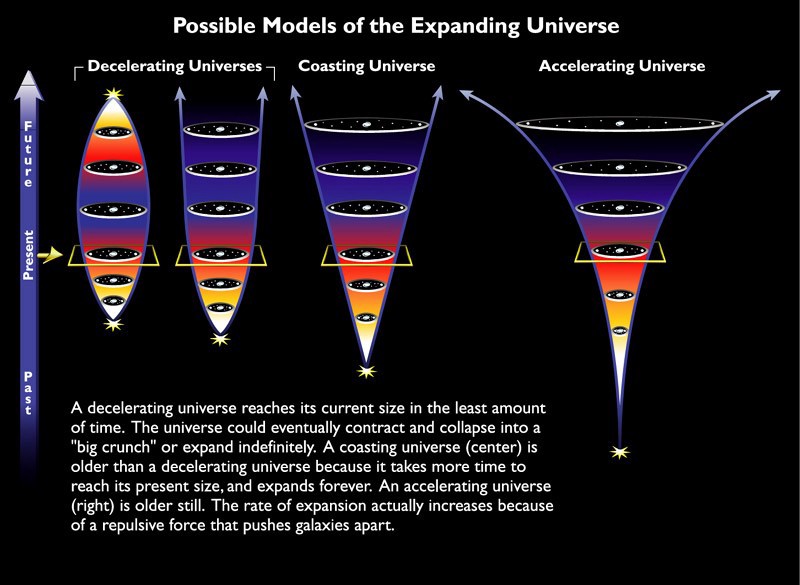 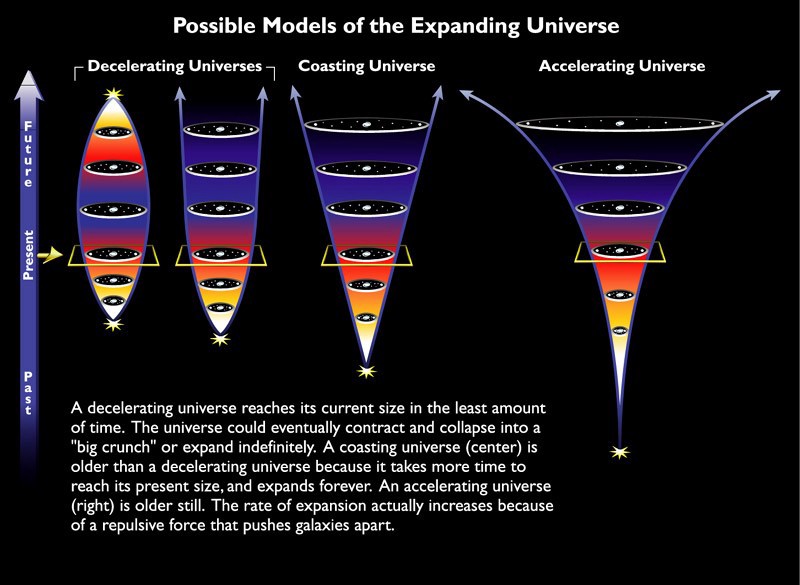 Масштаб Всесвіту
Час
Час
Час
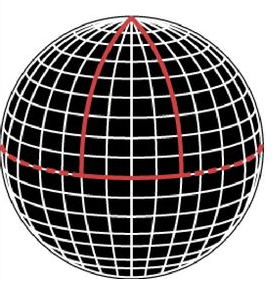 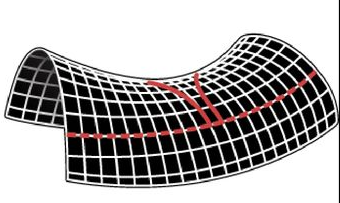 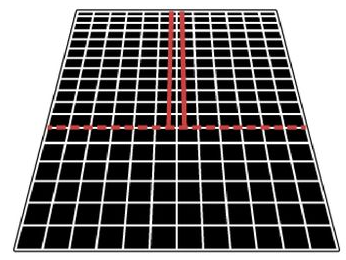 Великий розрив
Теплова смерть
Великий відскок
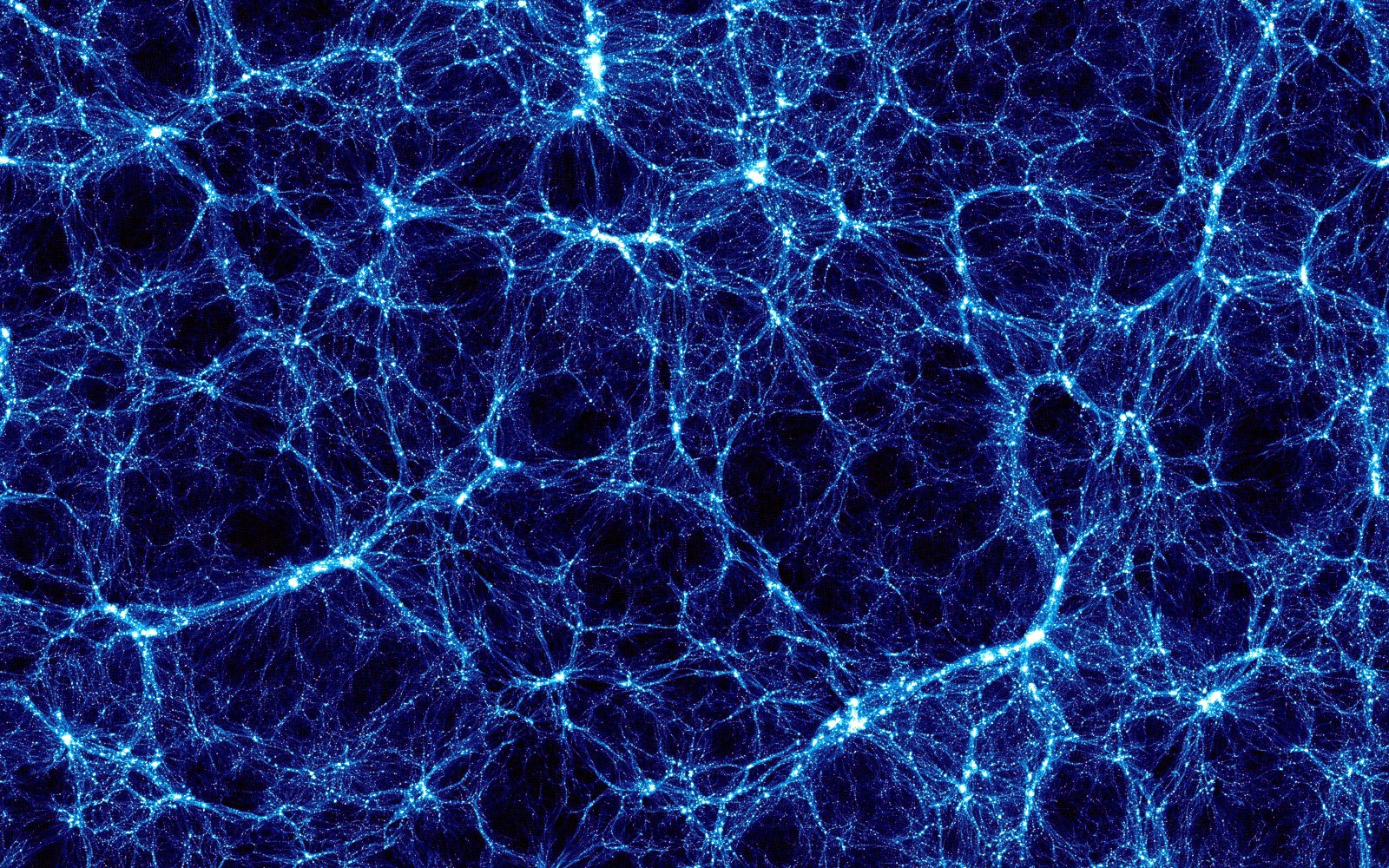 Темна енергія та темна матерія
Всесвіт є плоским з імовірністю помилки 1 %
В чому причина?
Отримані докази існування у Всесвіті темної невидимої речовини, яка нічим себе, окрім гравітації, не проявляє
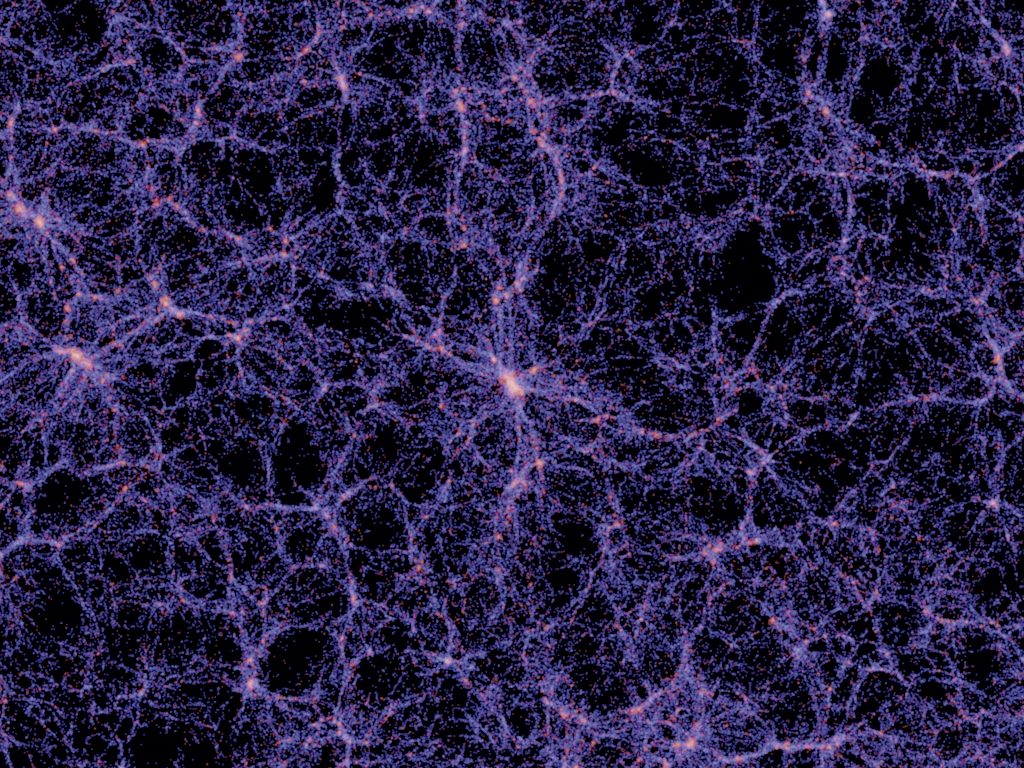 Темна енергія та темна матерія
Маса цієї «прихованої »речовини, у багато разів перевищує масу видимої
Що це за речовина?
Яка її природа?
Новий клас елементарних частинок — Слабко Взаємодіючі Масивні Частинки (СВМЧ)
Чорні дірки
Властивості вакууму
Несамосвітні тіла невеликої маси
Сукупність нейтрино
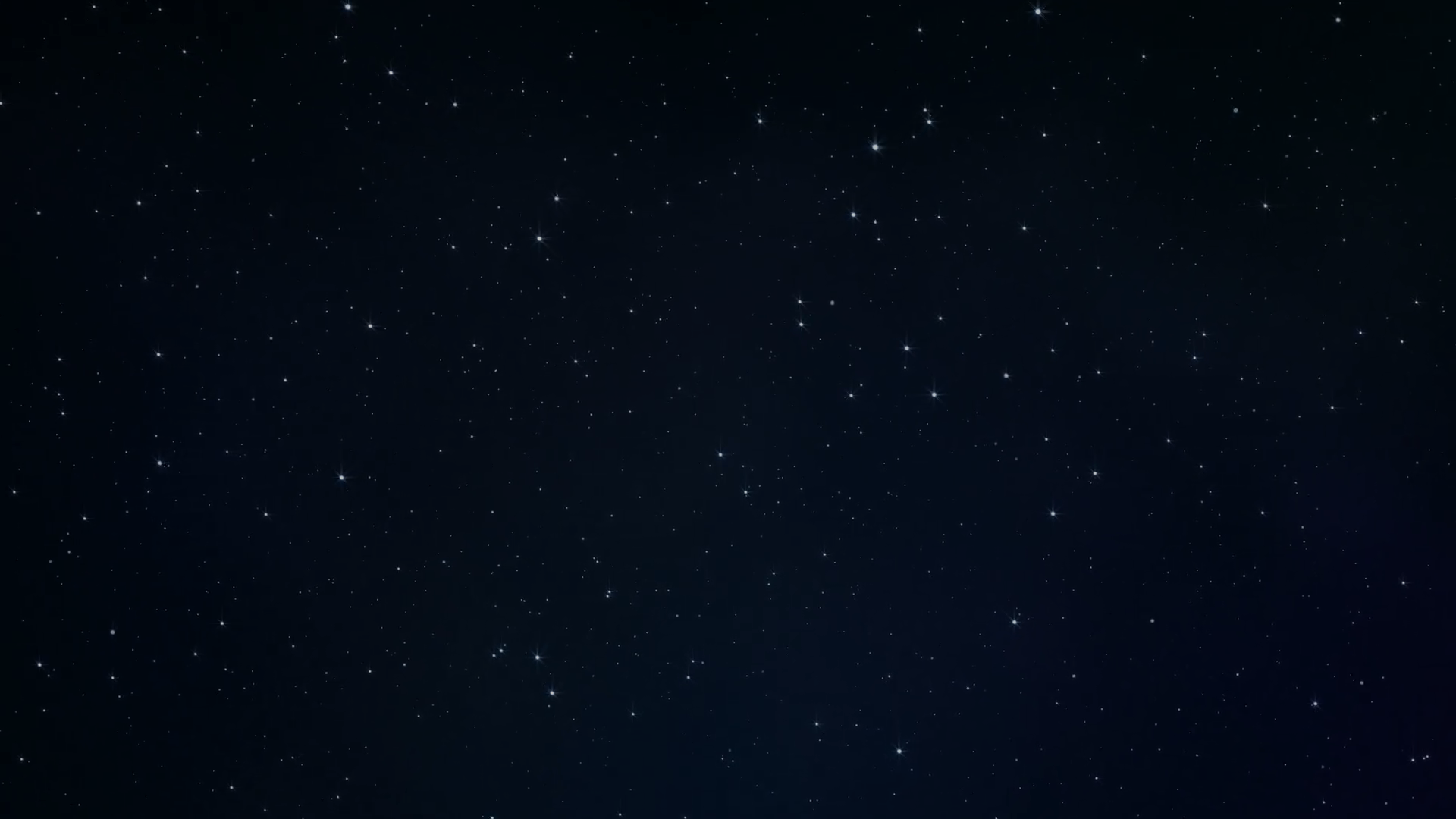 Структура Всесвіту
Видима матерія
Темна матерія – клас частинок із прихованою масою
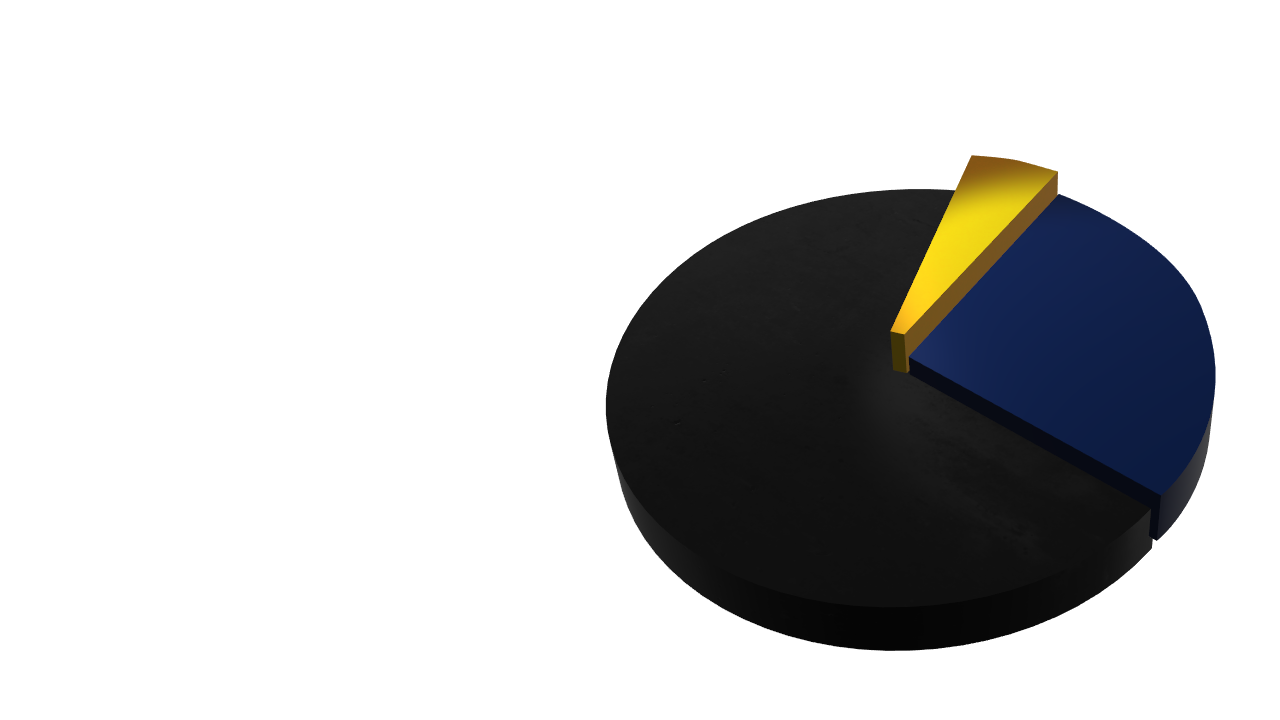 5 %
Темна енергія- сильні поля невідомої природи в міжгалактичному просторі
Темна матерія
(25 %)
Темная енергія
(70 %)
Густина темної енергії не змінюється з часом, а звичайної матерії падає
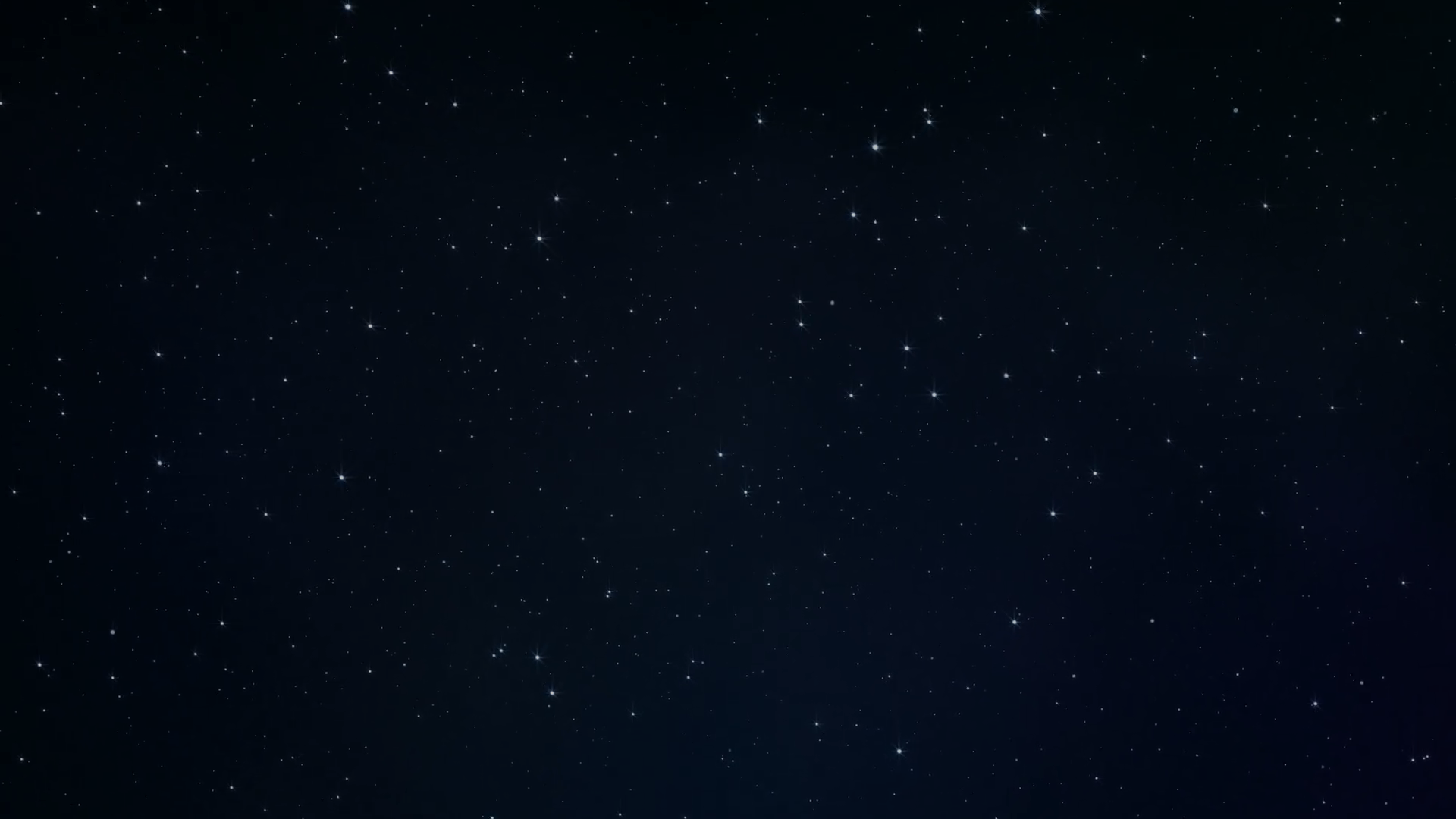 Поміркуємо
1. Що означає в астрономії термін Великий вибух?
2. Чи існує центр розширення Всесвіту?
3. Чому дорівнює середня температура Всесвіту?
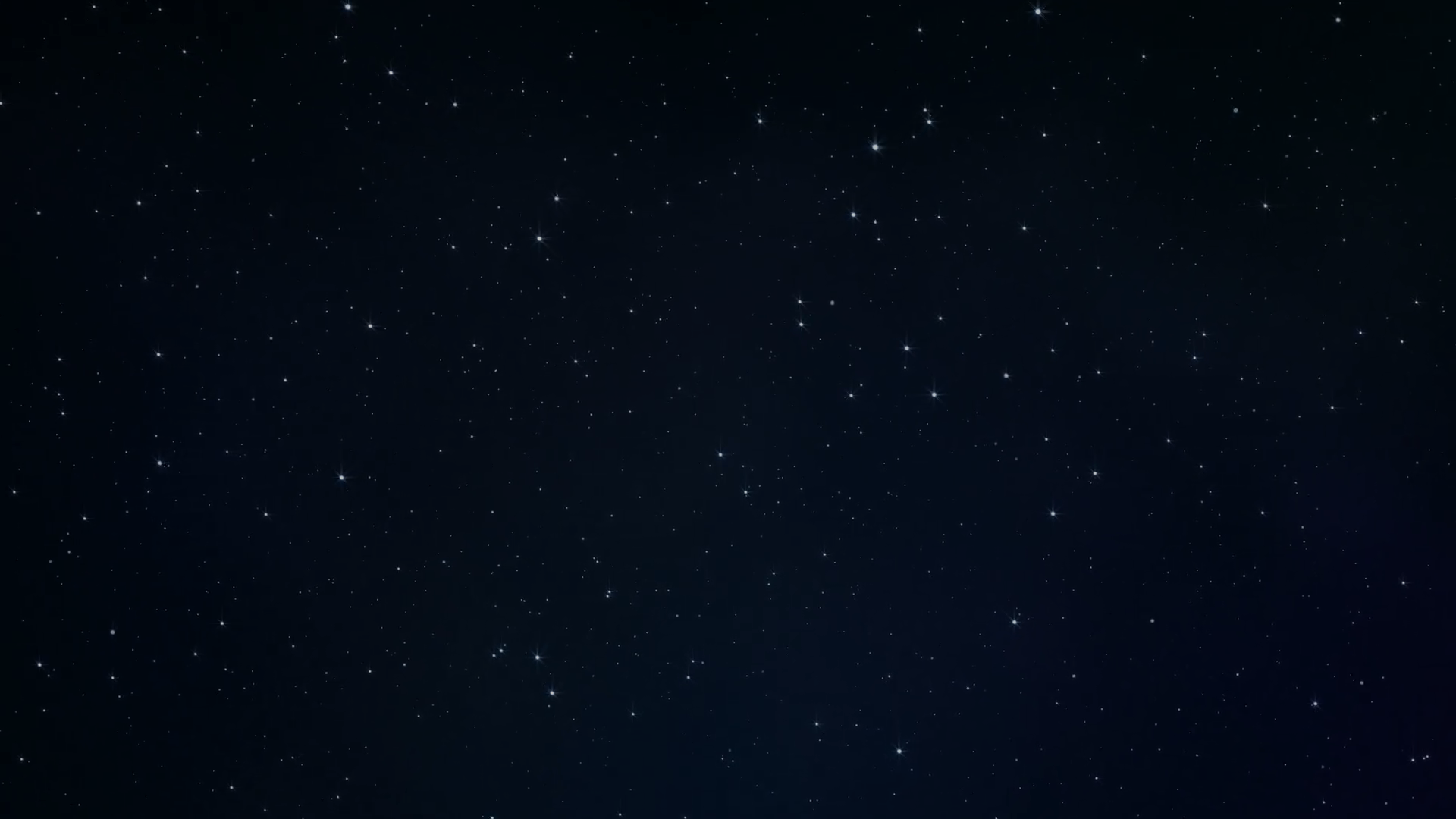 Поміркуємо
4. У якому стані перебував Всесвіт у момент Великого Вибуху?
5. Що таке вік Всесвіту, яке його значення у земних роках ?
6. Що таке реліктове випромінювання? Доказом якого явища воно виступає?
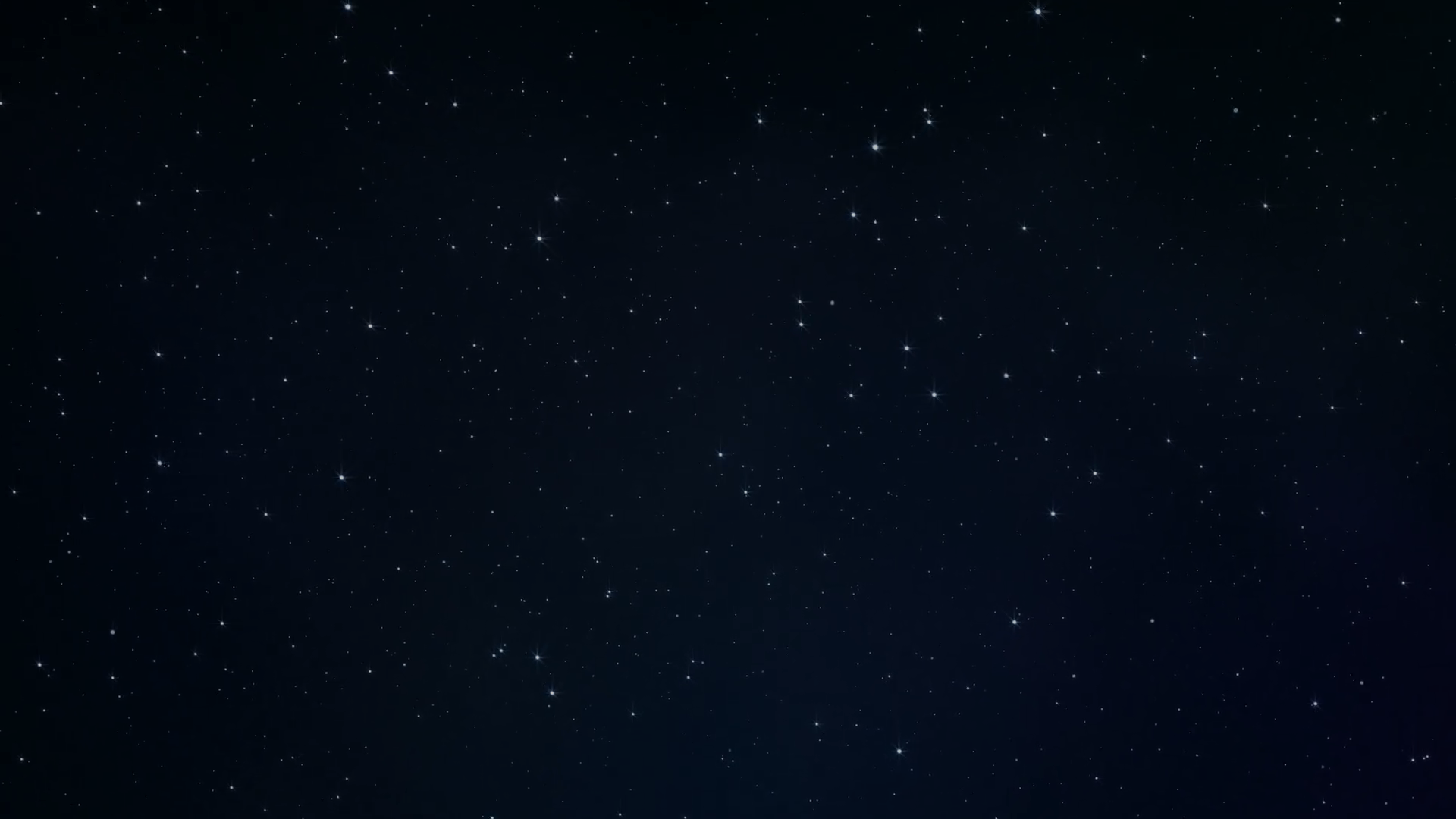 Поміркуємо
7. Назвіть хімічні елементи, що а поширеністю у Всесвіті займають три перших місця. Розставте ці елементи в порядку зменшення кількості у Всесвіті.
8. Нині наслідком Великого Вибуху є спостережний факт – розбігання галактик. Чому не розбігаються також зорі в межах однієї, цілком конкретної галактики?
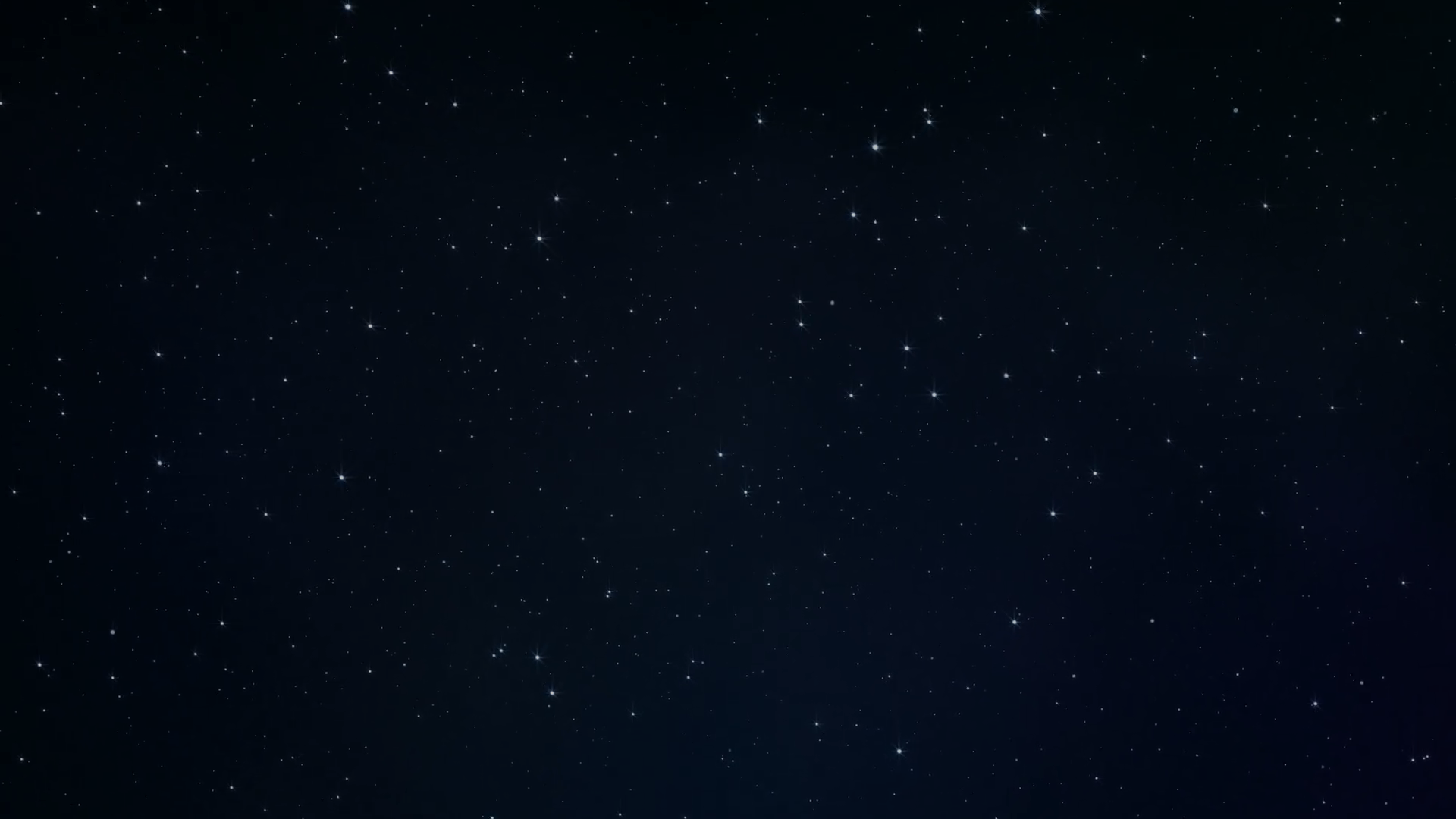 Поміркуємо
9. Останніми роками астрономи отримали ряд прямих доказів на існування у Всесвіті темної невидимої речовини, яка нічим себе, окрім гравітації, не проявляє. Що це а речовина? Чи залежить від неї подальша доля Всесвіту?
10. Назвіть три можливих варіанти розвитку Всесвіту відповідно до теорії Фрідмана. 
Який з варіантів найбільш можливий?
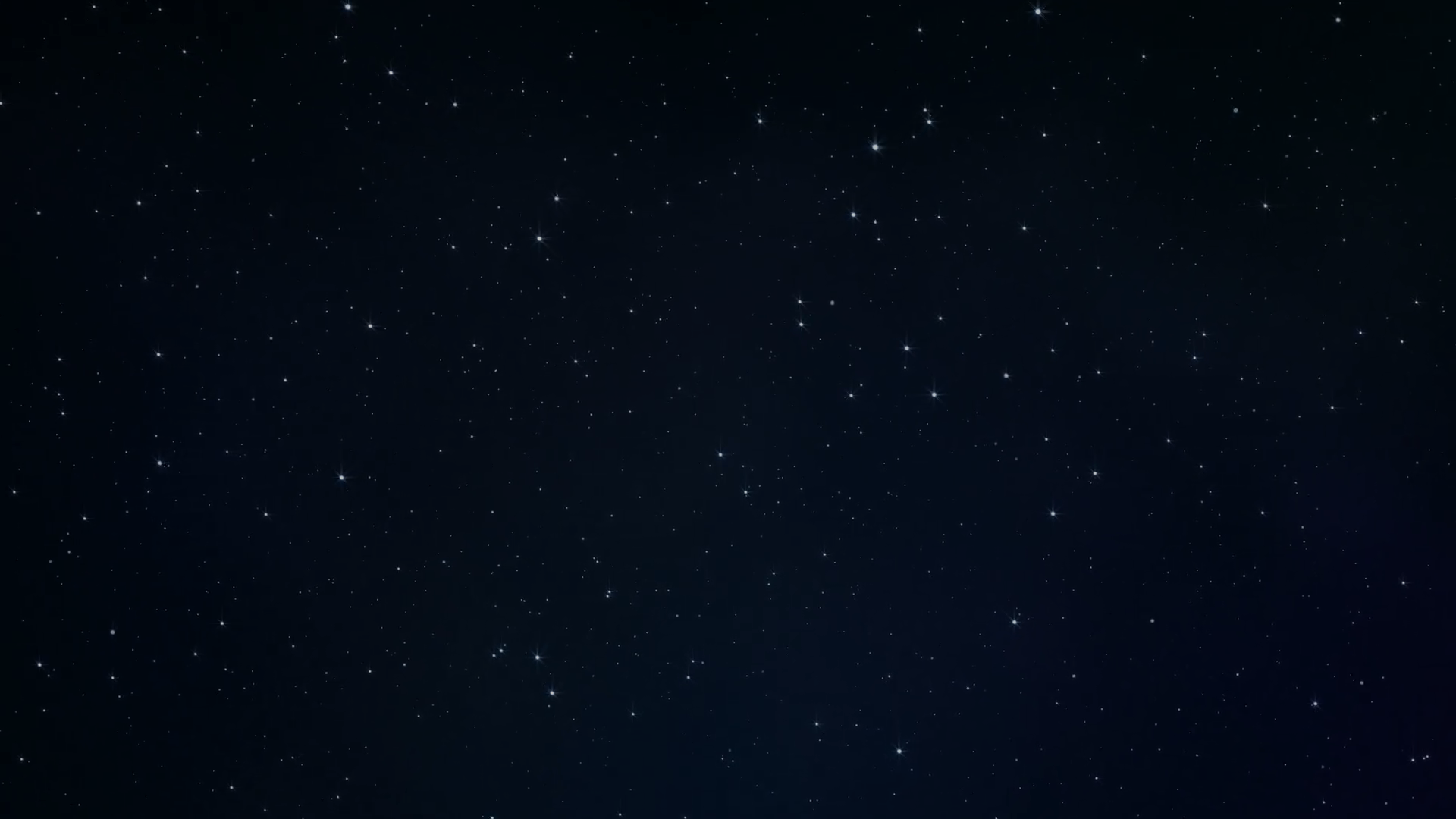 Рефлексія
	На уроці я зрозумів …
	На уроці найцікавішим було …
	На уроці мені було найважче …
	У мене виникло запитання …
	На наступний урок я хотів би …
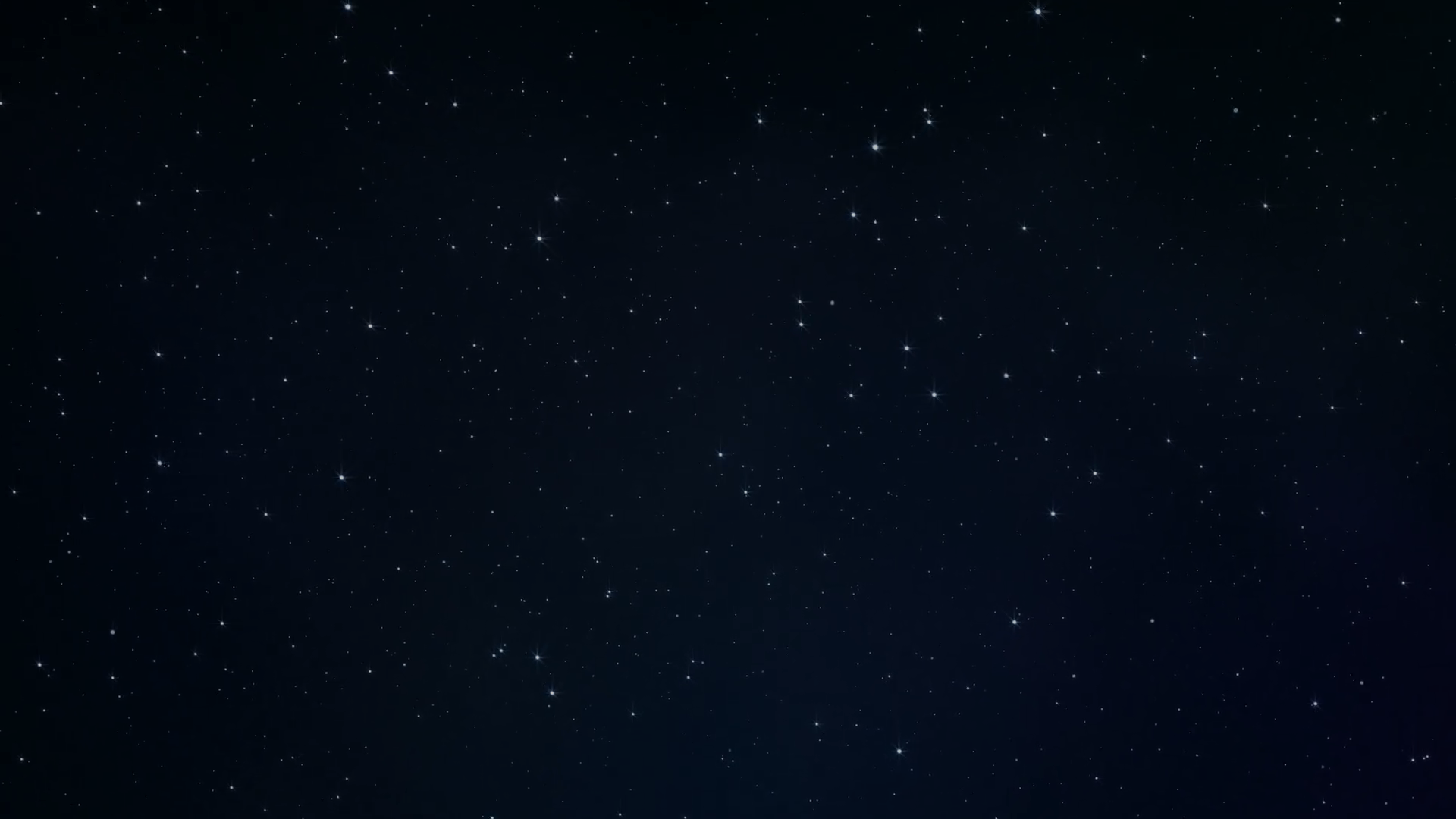 Домашнє завдання
Прочитати тема 7, пункт 3 (С. 105-111), 
Контрольні запитання (1-6) С. 111
Тестові завдання С. 111
Повторити теми 5,6 та 7, 
Підготуватися до контрольної роботи
Підготувати повідомлення, буклети, бюлетені, презентації на одну із тем:
• Великий вибух
• Історія Всесвіту: від Великого вибуху до сьогодення
• Майбутнє Всесвіту – три можливі сценарії
• Темна енергія та темна матерія – що це?